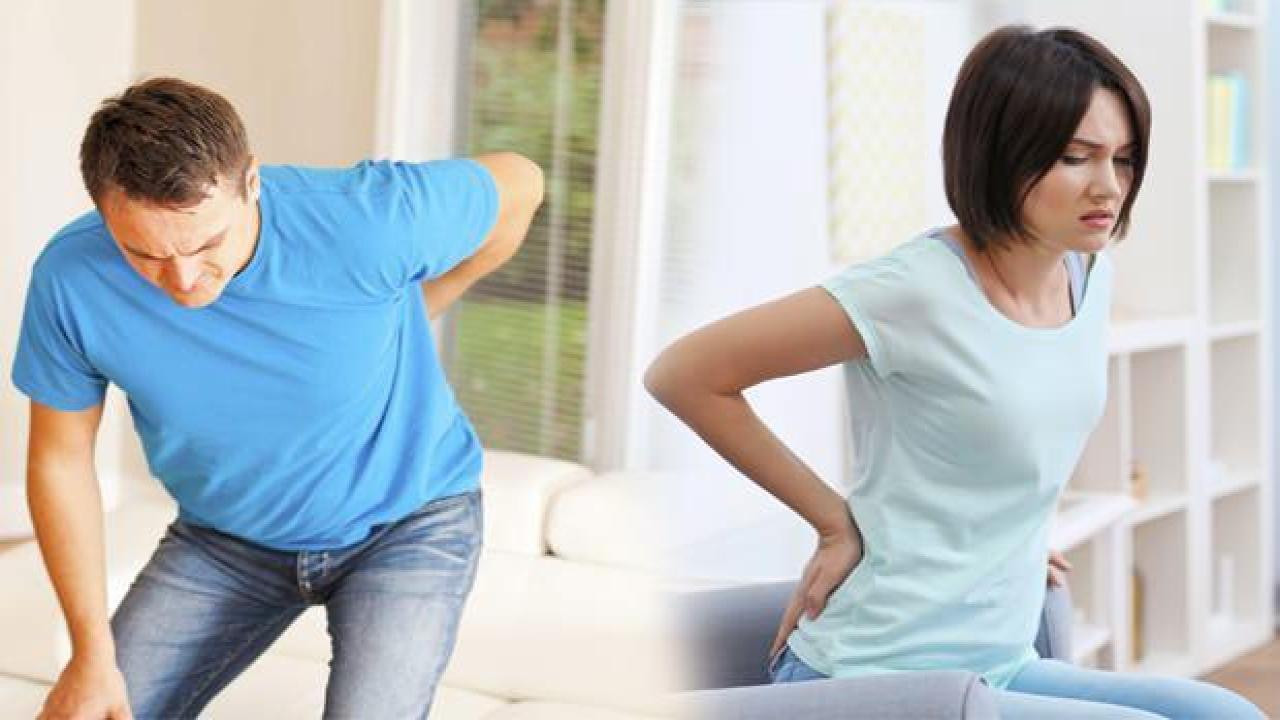 Birinci basamakta bel   ağrısına yaklaşım
KTÜ Aile Hekimliği Anabilim Dalı
          Arş. Gör. Dr. Gizem Bal
                       15.11.2022
Amaç                  hedefler
Bel ağrısının önemi, nedenleri ve bel ağrısına klinik yaklaşım hakkında bilgi vermek
Bel ağrısının risk faktörlerini sayabilmek
Bel ağrısını sınıflandırabilmek
Bel ağrısının nedenlerini sayabilmek 
Tanı ve tedavi hakkında bilgi sahibi olmak 
Korunma yöntemlerini öğrenmek
Sevk kriterlerini sayabilmek
SUNUM PLANI
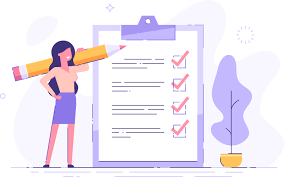 Bel ağrısı hakkında genel bilgiler
Epidemiyoloji
Risk faktörleri
Sınıflandırılma
Tanı
Tedavi
Korunma yöntemleri
Sevk kriterleri
GENEL BİLGİLER
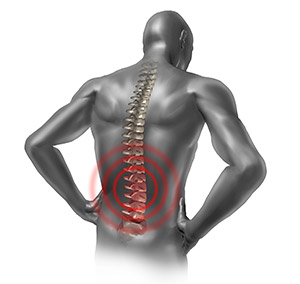 Bel ağrısı : Kosta kenarının altında ve inferior gluteal katlantının üstündeki rahatsızlık, gerilim ve sertlik
 
Birinci basamakta soğuk algınlığından sonra en sık görülen rahatsızlık

İş gücü ve geçici veya kalıcı işlev kaybına neden olduğundan toplumların temel sağlık sorunlarından birisi
Birinci Basamağa Yönelik Tanı Ve Tedavi Rehberi, 2012
EPİDEMİYOLOJİ
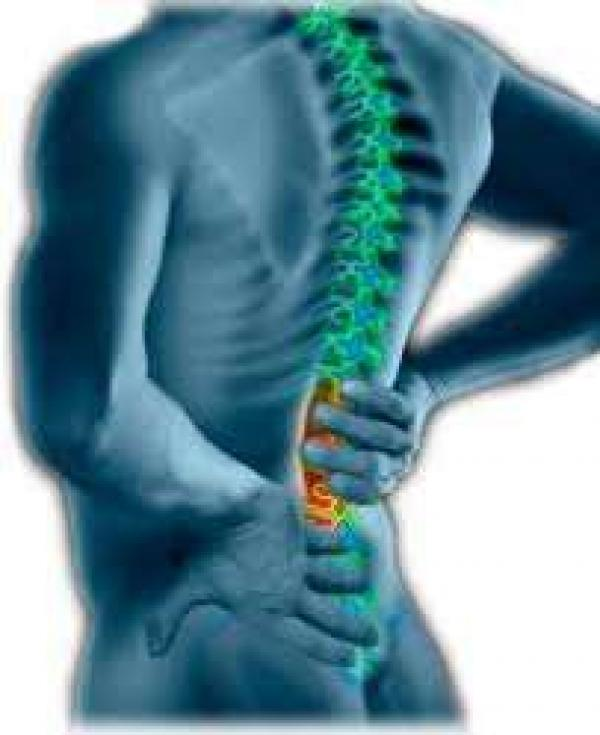 Bel ağrısının yaşam boyu prevalansı gelişmiş ülkelerde %59- 80, ülkemizde ise %44-79

Bel ağrısı tedavisi için ABD’de sağlık harcamaları  27.6 milyar doların üzerinde 

İş gücü kaybı da göz önüne alındığında maliyet çok daha fazla
Kronik Bel-boyun Ağrılı Hastaya Yaklaşım, TOTBİD Dergisi,
RİSK FAKTÖRLERİ
SINIFLANDIRMA
MEKANİZMASINA GÖRE
SÜRESİNE GÖRE
Spesifik olmayan bel ağrısı (% 85)
Mekanik bel ağrıları 
Mekanik olmayan bel ağrıları 
Visseral hastalıklar
Akut (<4 hf)
Subakut (4-12 hf )
Kronik (≥12 hf )
MEKANİK BEL AĞRISI
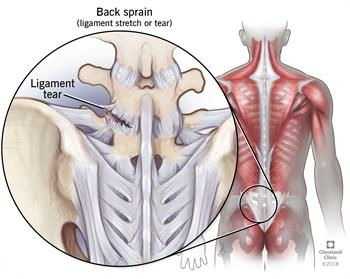 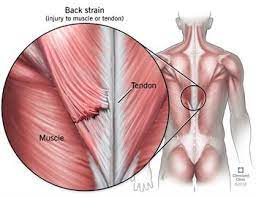 Lumbar strain/sprain (%70)
Spondilolizis (%10) 
Disk herniasyonu (%5 - %10)
Spondilolistezis
Osteoartrit  
Spinal stenoz  
Osteoporoz 
Fraktür 
Konjenital hastalıklar  
Ciddi kifoz 
Ciddi skolyoz
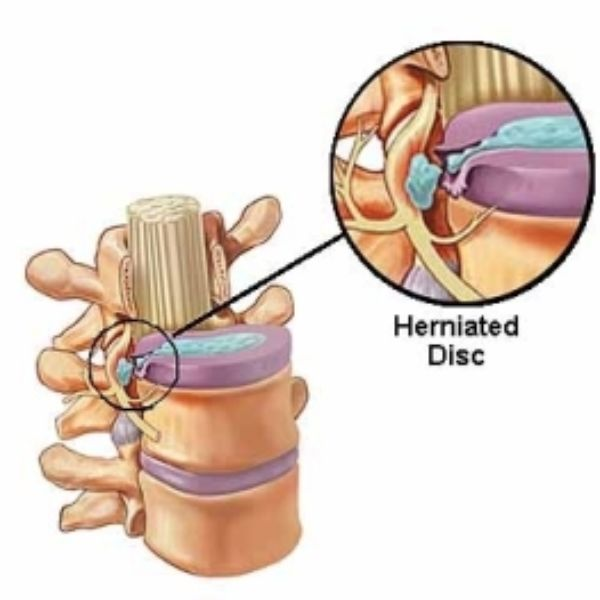 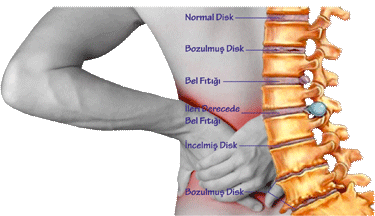 [Speaker Notes: Bel zorlanması,lumbosakral omurganın mekanik zorlanmaya maruz kalması sonucu oluşur. Sprain ligamanın, strain kasın yaralanma veya aşırı kullanma sonucu hasara uğramasıdır. 
 Bir ligamanın birincil işlevi, eklemin pasif stabilizasyonunu sağlamaktır.]
Mekanik Olmayan Bel Ağrıları
NEOPLAZİLER
İNFLAMATUVAR ARTRİTLER
Multiple myeloma  
Metastatik karsinomlar  
Lösemi ve lenfomalar  
Spinal kord tümörleri  
Retroperitoneal tümörler
Ankilozan spondilit 
Psöriatik spondilit  
Reaktif artrit 
Osteomiyelit 
Septik diskit  
Paraspinöz abse
Mekanik Olmayan Bel Ağrıları
ENFEKSİYÖZ
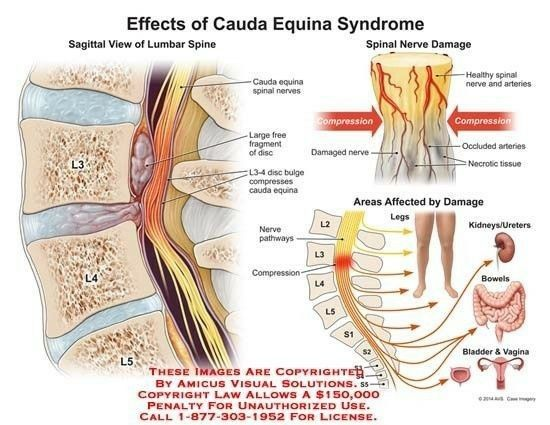 Brusella
Tüberküloz
KAUDA EQUİNA SENDROMU
METASTAZLAR
PSİKOJENİK
Mekanik Olmayan Bel Ağrıları
YANSIYAN AĞRILAR
Ürogenital Sistem hastalıkları
Renal hastalıklar
Nefrolitiazis 
Piyelonefrit 
Perinefritik abse
Prostatit 
Endometriozis




Gastrointestinal sistem hastalıkları
Pankreatit 
Kolesistit 
Penetran Ülser
Vasküler hastalıklar
Abdominal Aort Anevrizması 
Renal arter embolisi
Retroperitoneal kitleler
TANI
ANAMNEZ 
Yaş, cinsiyet	
Obezite 
Mesleki durum
Bilinen hastalıklar
Travma öyküsü
Geçirilmiş operasyonlar
Önceki tedaviler
Sabah tutukluğu



Ağrı nedeni olabilecek hastalık veya risk faktörleri 
Postural problemler
Malignite, enfeksiyon gibi ciddi durumlar ya da bunlar için risk faktörleri
Nörolojik belirtiler
BEL AĞRISI
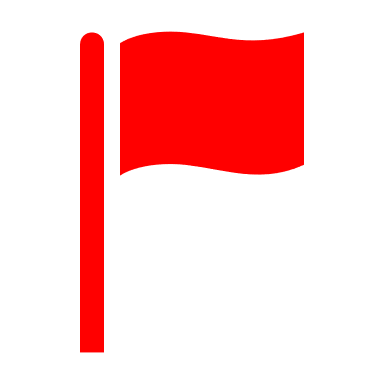 ANAMNEZ
Takmaz SA, kronik bel-boyun ağrılı hastaya yaklaşım, TOTBİD Dergisi, 2017; 16:84
[Speaker Notes: Kanser, enfeksiyon ve inflamatuvar romatizmal bir hastalık gibi ciddi bir patolojiyi düşündüren sorgulama bulguları“kırmızı bayrak” olarak nitelenir (Tablo 2). Kırmızıbayraklar daha dikkatli olmayı ve ayrıntılı incelemeyi (ve daha erken görüntüleme)gerektiren bulgulardır]
ANAMNEZ
PSİKOSOSYAL DEĞERLENDİRME
Kronik bel ağrılı hastalarda psikososyal faktörlerin, uzun dönem sakatlık ve geç işe dönüşte rolü önemli
Bu nedenle, psikososyal faktörler özellikle başlangıç klinik değerlendirme sırasında ve tedavi süreci boyunca, düzenli olarak dikkate alınmalı
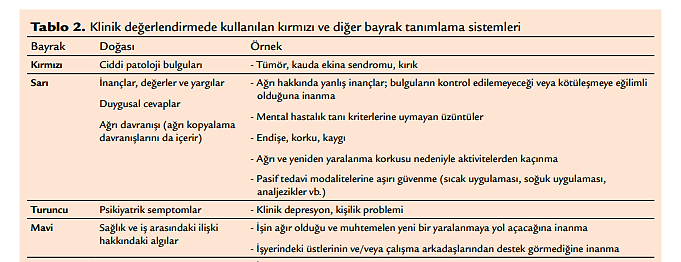 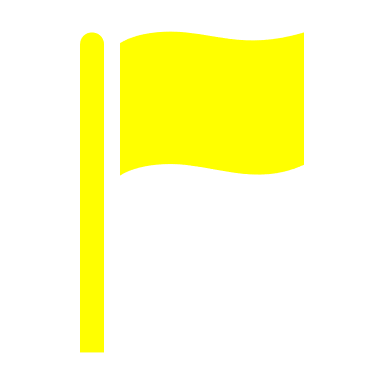 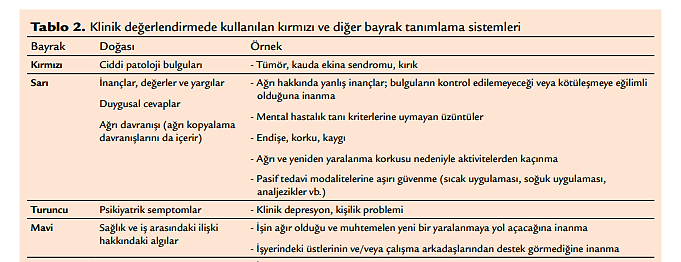 Takmaz SA, kronik bel-boyun ağrılı hastaya yaklaşım, TOTBİD Dergisi, 2017; 16:84
[Speaker Notes: bel ağrısında etkili olabilen psikososyal faktörlereise “sarı bayraklar” denir. Bunlar hastanın tutumu ve inançları, duyguları, davranışları, ailesi ve işyeri ile ilişkili olabilir. Sarı bayraklar uzun süreli sakatlık ve işkaybı riskini artırabilen iyileşmeye karşı psikososyal engellerdir (23). 
Bel ağrısının kronikleşmesini önlemek için sarı bayrakların saptanıp tedavilerinin yapılması gerekir]
FİZİK MUAYENE
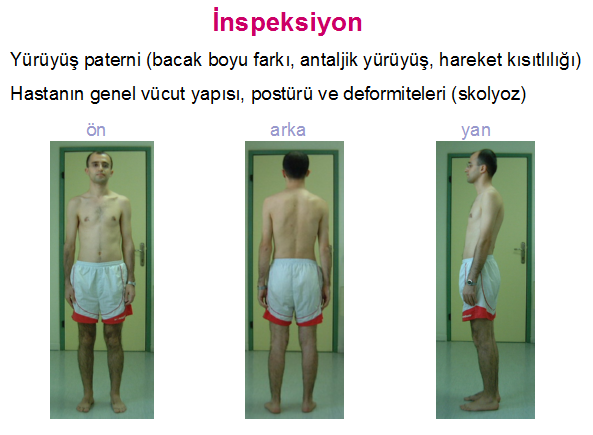 VİTAL BULGULAR

İNSPEKSİYON
Yürüyüşü, duruşu, hareketlerde anormallik
Kifoz, skolyoz
Kilo kaybı, solukluk 
Cilt ve omurganın inspeksiyonu

PALPASYON
Vertebral veya yumuşak doku hassasiyeti
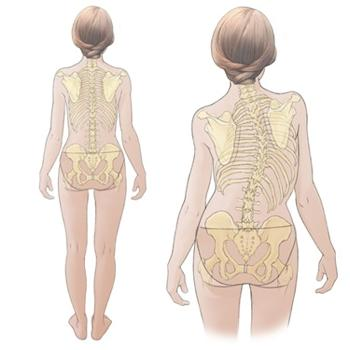 FİZİK MUAYENE
HAREKET AÇIKLIĞI MUAYENESİ








Hareket açıklığı genelde tüm mekanik ağrı tiplerinde kısıtlı
Mekanik nedenler asimetrik hareket kısıtlığı yapar ve hareketle ağrı artar
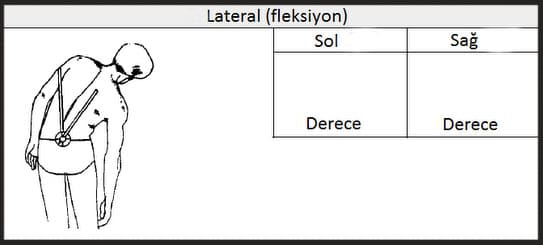 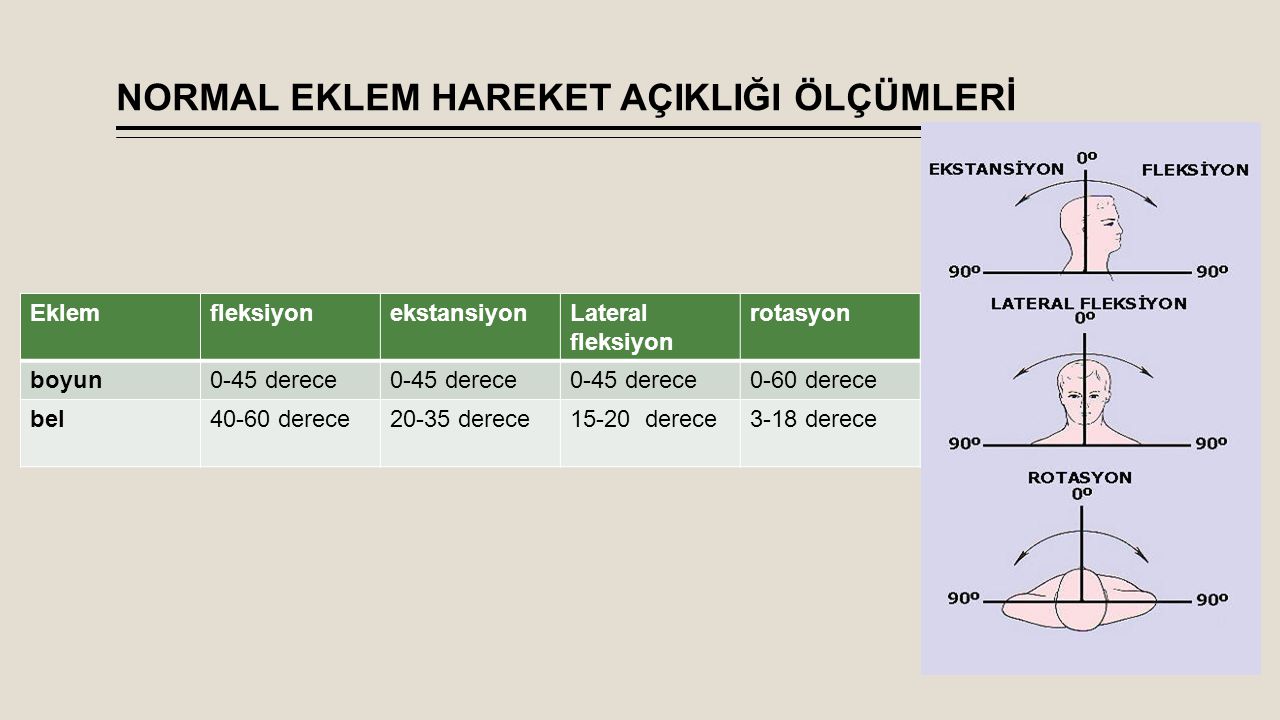 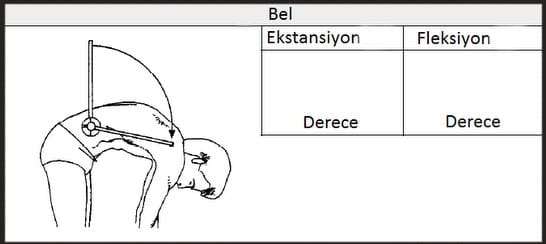 Hareket Açıklığı
FLEKSİYON 
Ayakta dik duran hastadan, dizlerini kırmadan el parmağının ucunu yere dokundurması istenir
Fleksiyon kısıtlılığı varsa, el parmak ucu ile zemin arasındaki mesafe ölçülerek kaydedilir                  el-parmak ucu-zemin mesafesi (EPZ)
EPZ
kadınlarda                   sıfır
erkeklerde                  <10 cm
Fleksiyonun ağrılı ve kısıtlı olması genellikle disk patolojisini gösterir
FİZİK MUAYENE
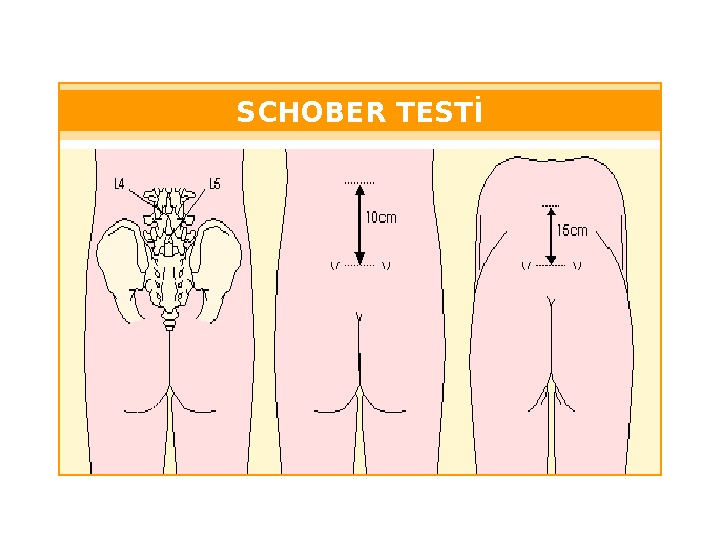 FLEKSİYON

Schober Testi
Hasta ayakta dik dururken ikinci sakral spinöz çıkıntıdan yukarıya doğru 10 cm işaretlenir
Sonra hasta yapabildiğince fleksiyon yapar ve ölçüm tekrarlanır
Normal: 2 ölçüm arasında >5 cm
<5 cm                   pozitif
Ankilozan Spondilit tanısında oldukça önemli
Hareket Açıklığı
EKSTANSİYON

Hekim hastanın yan tarafında durarak bir elini sakrumun üzerine, diğer elini göğsüne koyarak hastadan geriye doğru eğilmesini ister
Ekstansiyondaki ağrı ve kısıtlılık genellikle arka elemanların ve özellikle faset eklemlerinin patolojisini gösterir
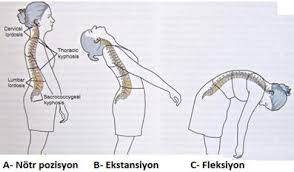 Hareket Açıklığı
LATERAL FLEKSİYON
Hastanın arkasında duran hekim bir elini hastanın omzuna, diğer elini karşı iliak kristaya koyar.
Hastadan krista iliaca tarafına eğilmesini isterken kendisi de yol gösterir.
Hekim ellerini değiştirir ve karşı yönde hareket tekrarlanır.
ROTASYON
Hastanın arkasında durur
Hasta omzunu arkaya doğru hareket ettirerek gövdesini döndürür.
Aynı şeyi karşı yönde tekrarlar
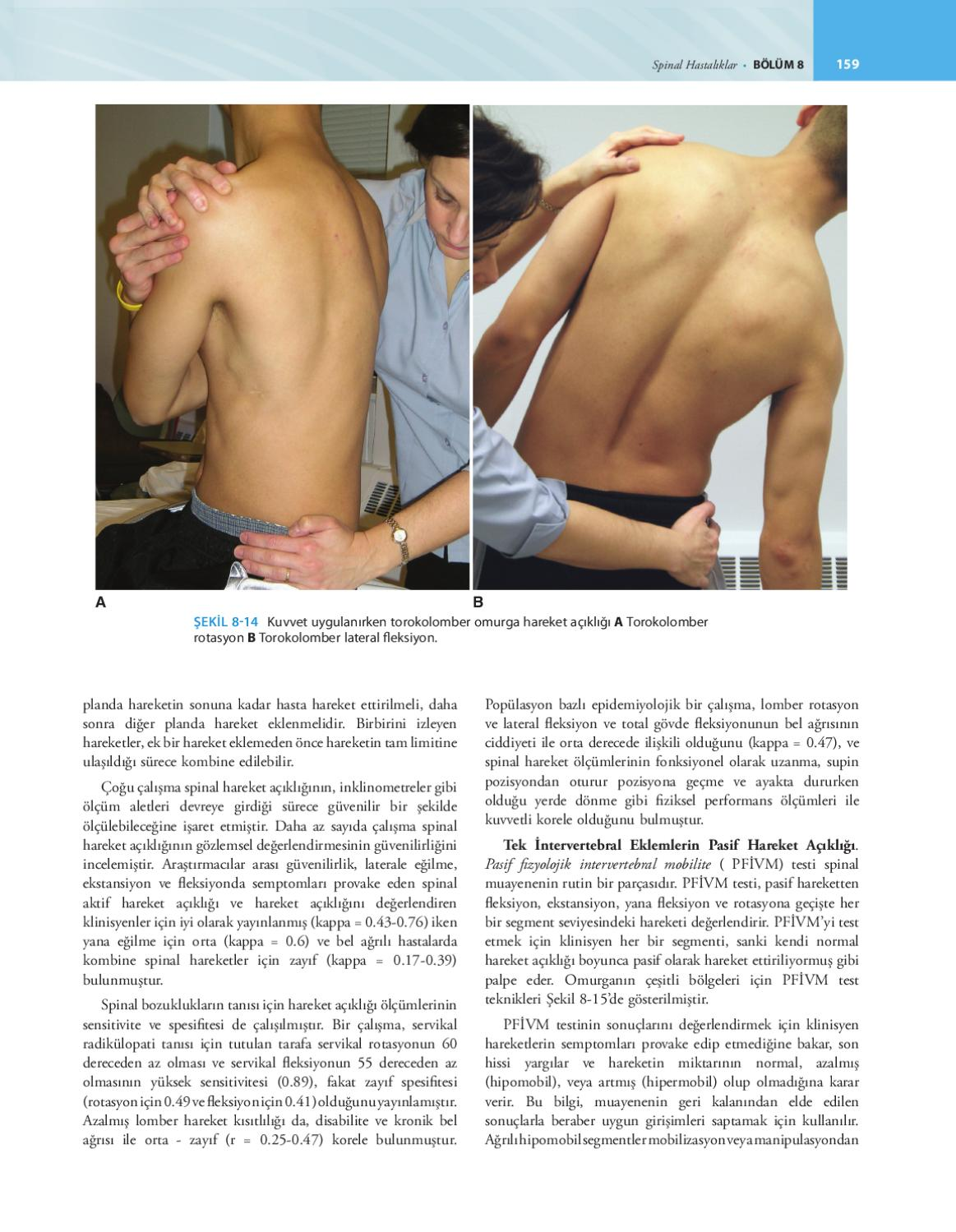 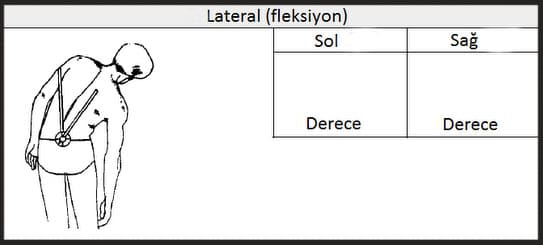 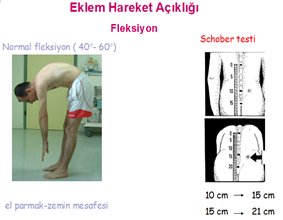 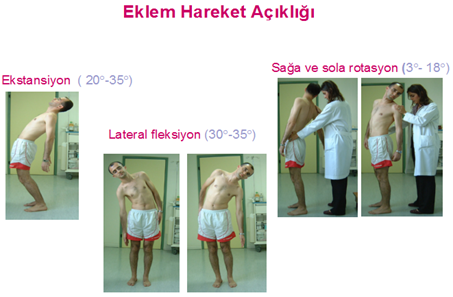 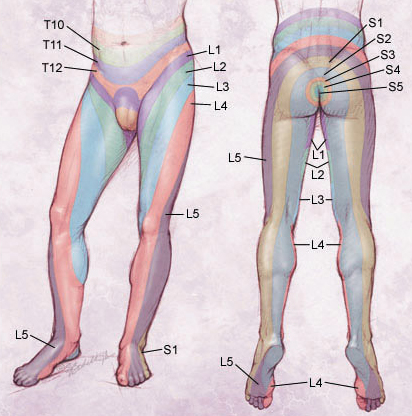 FİZİK MUAYENE
NÖROLOJİK MUAYENE
FİZİK MUAYENE
DÜZ BACAK KALDIRMA TESTİ 

Sırt üstü yatan hastanın topuğundan ve dizin ekstansiyonunu korumak için diz kapağından tutularak bacak kalçadan fleksiyona getirilir
Normal olarak 90°’ ye kadar ağrı ve hareket kısıtlılığı olmamalı
Bu derecenin altında bel ve /veya tüm bacağa yayılan ağrı nedeniyle hastanın hareketi durdurması                  pozitif
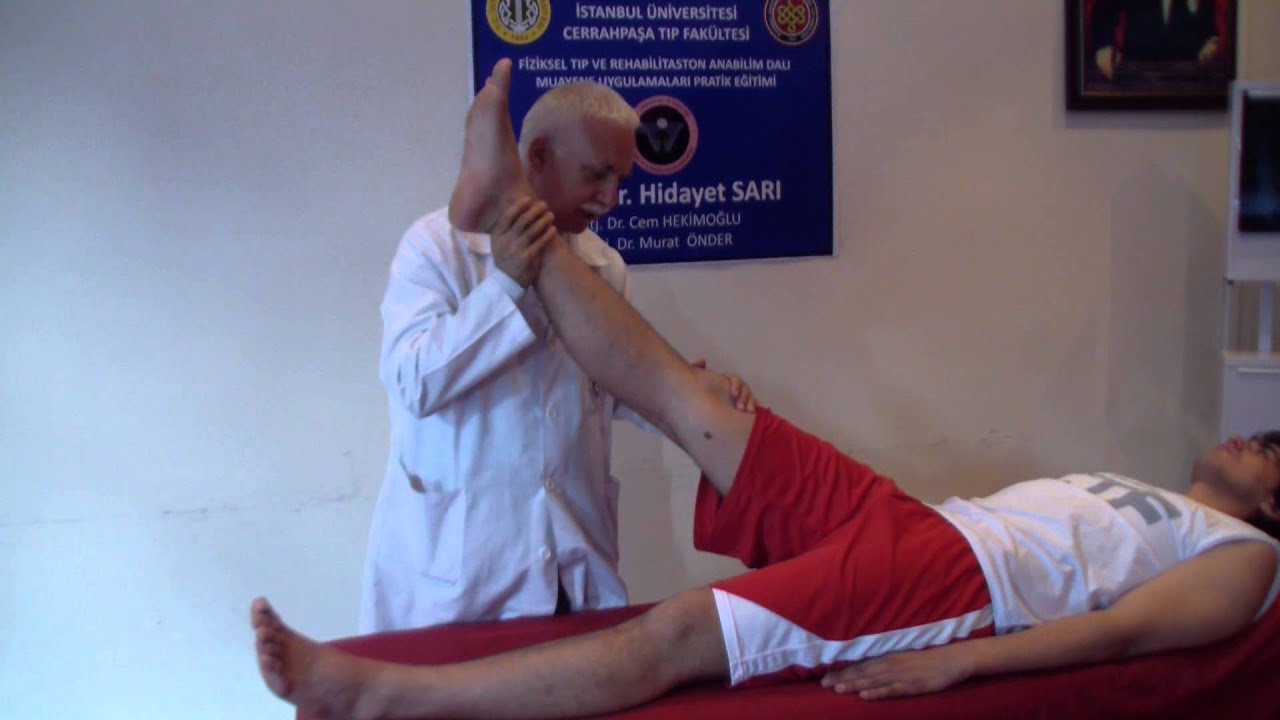 FİZİK MUAYENE
Ağrı sadece uyluk arkasındaysa hamstring kaslarının gerilmesi söz konusu 

Bunu doğrulamak için bacak ağrının olduğu konumdan hafifçe aşağıya indirilir ve ayak, bilekten dorsifleksiyona getirilir

Yine ağrı olursa                    pozitif
Ağrı olmaması                      hamstring gerginliğine bağlı 

Özellikle L5 ve S1 kök basılarında
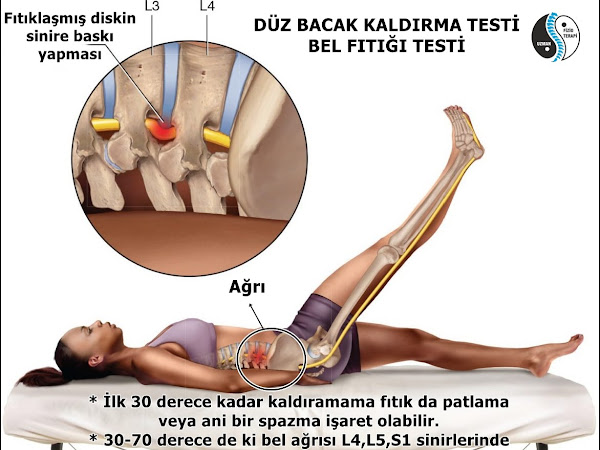 FİZİK MUAYENE
FEMORAL SİNİR GERME TESTİ (TERS LASEGUE)

Yüzüstü yatan hastanın bacağı diz altından tutularak ekstansiyona getirilir
Bacakta ağrı                         pozitif
L4 kök basısı
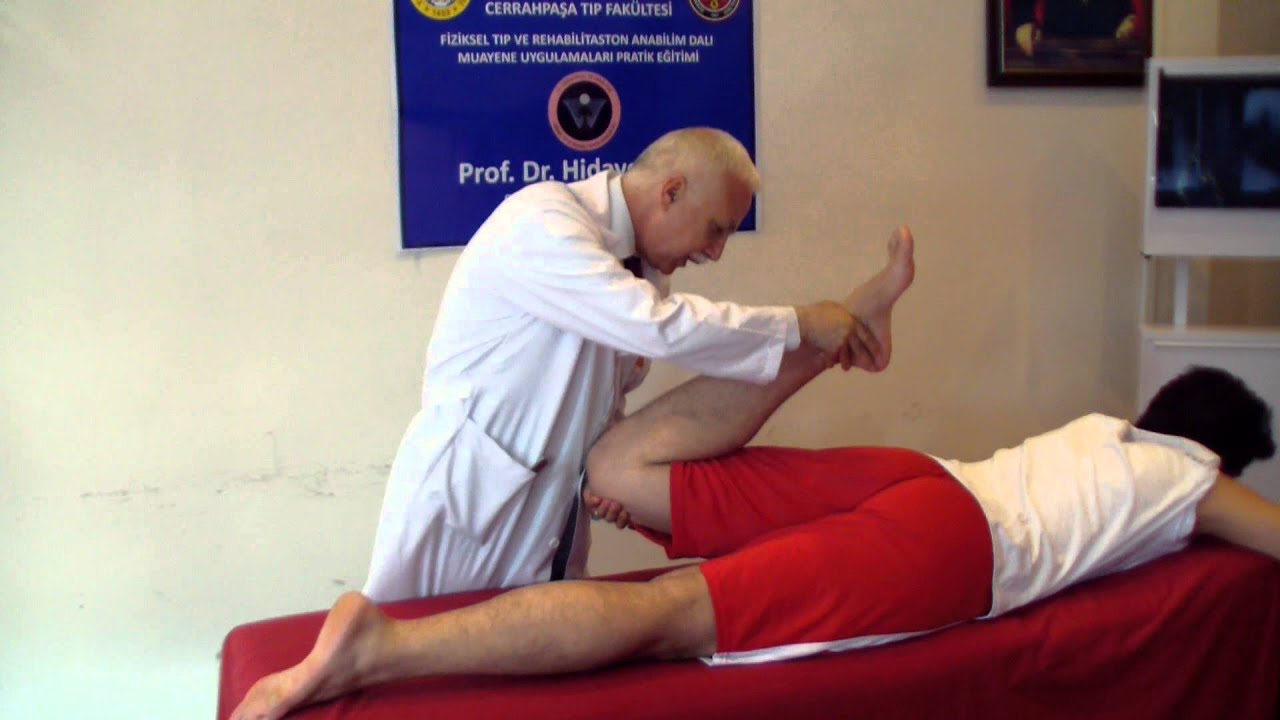 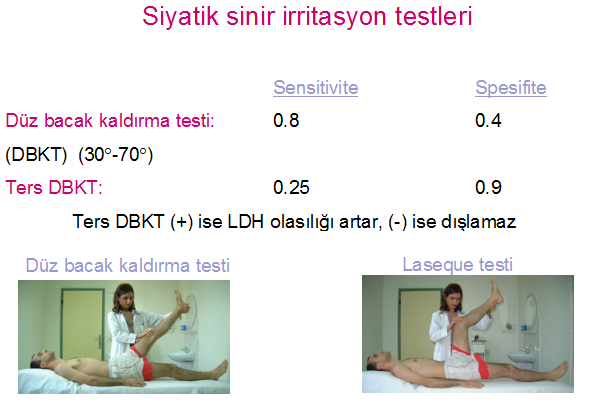 FİZİK MUAYENE
ÇİFT BACAK KALDIRMA TESTİ

Sırt üstü yatan hasta dizlerini kırmadan bacakları 30° kadar kaldırılır
Belinde ağrı duyarsa veya ağrı nedeniyle bu hareketi yapamazsa                  pozitif
Özellikle faset eklem patolojileri ve spondilolistezis
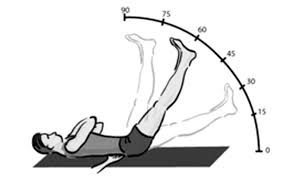 FİZİK MUAYENE
İLİAK KOMPRESYON TESTİ

Sakroiliak eklem patolojilerini gösteren en hassas testtir
Yan yatan hastanın üsteki krista iliakası yatağa doğru kuvvetle bastırılır
Sakroiliak eklemde ağrı                 pozitif
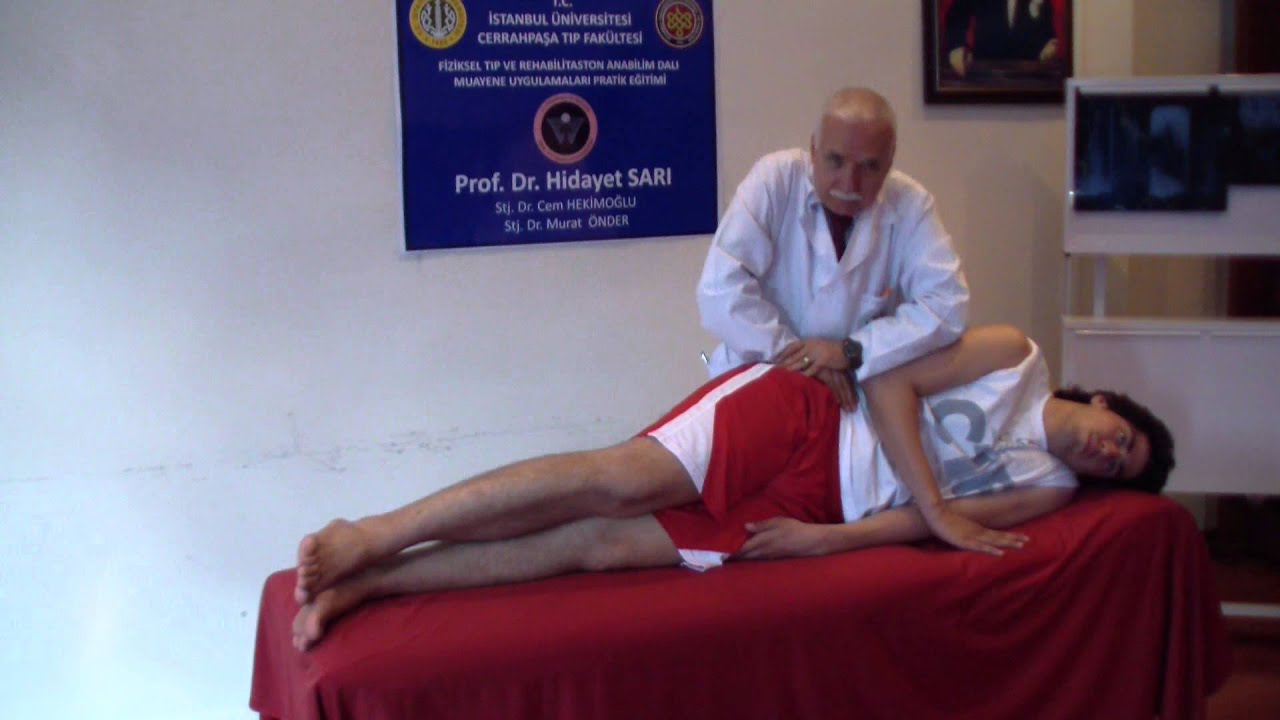 FİZİK MUAYENE
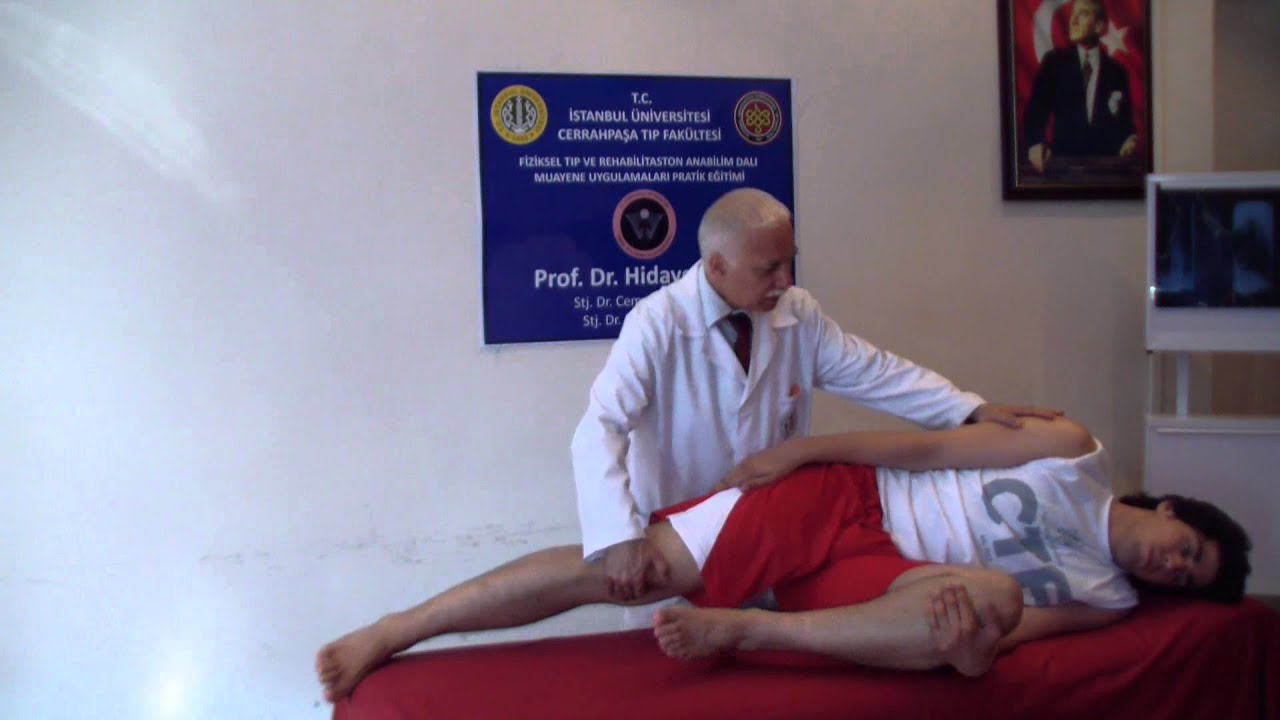 MENNEL TESTİ

Yan yatan hasta altta bulunan diz ve 
kalçasını iyice bükerek karnına doğru çeker
Hekim hastanın arkasında durur 
Bir eliyle hastanın üstte kalan dizini, diğer eliyle omzunu tutarak, dizini kendine doğru çeker 
Bu sırada sakroiliak eklemde ağrı               pozitif
Sakroiliak eklem patolojisi
TANISAL TESTLER
GÖRÜNTÜLEME TEKNİKLERİ

Ne zaman, hangi görüntülemenin istenip istenmemesi gerekliliği konusundaki tavsiyeler uzman görüşlerine dayanmakta

Kronik bel ağrılarında görüntüleme teknikleri için bilimsel kanıtlar ve kanıta dayalı tıp maalesef yetersiz

Ancak, genel görüş kronik bel ağrılı hastalarda da akut bel ağrılı hastalarda olduğu gibi, kırmızı bayraklar varlığında radyografik görüntülemeler endike
TANISAL TESTLER
Klinisyenler, spesifik olmayan bel ağrısı olan hastalarda rutin olarak görüntüleme veya diğer tanı testleri yaptırmamalıdır (güçlü öneri, orta kalitede kanıt)

Asemptomatik bireylerde %75’lere varan oranlarda radyolojik değişiklikler (annüler yırtık, Schmorl’s nodülü vb.) olduğu gösterilmiş

Diğer taraftan semptomatik hastaların çoğunda da benzer oranlarda görüntüleme bulgusu tespit edilememekte

Bu nedenle, tanı ve tedavide karmaşa yaşanmaması için, endikasyon dışı radyolojik tetkik istenmemesine özen gösterilmeli
Diagnostic imaging for low back pain: advice for high-value health care from the American College of Physicians, Roger Chou 1, Amir Qaseem, Douglas K Owens, Paul Shekelle, Clinical Guidelines Committee of the American College of Physicians, 2012 Jan 3;156(1 Pt 1):71
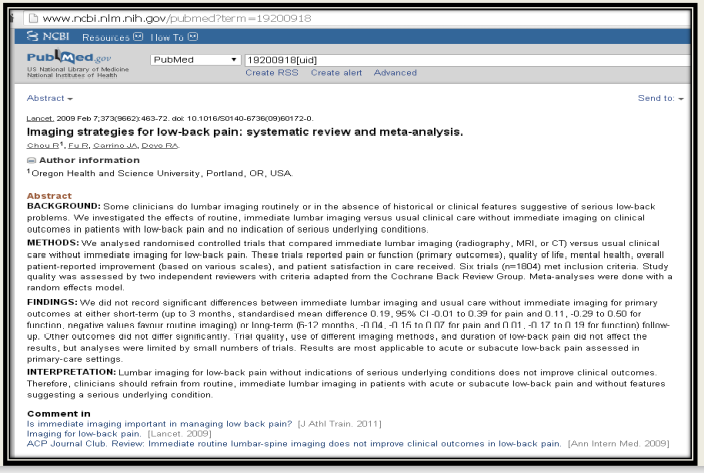 Yorum: Altta yatan ciddi koşullara ilişkin belirtiler olmaksızın bel ağrısı için lomber görüntüleme klinik  sonuçları iyileştirmez. Bu nedenle, klinisyenler, akut veya subakut bel ağrısı olan ve altta yatan ciddi bir durumu düşündüren özellikleri olmayan hastalarda rutin, acil lomber görüntülemeden kaçınmalıdır
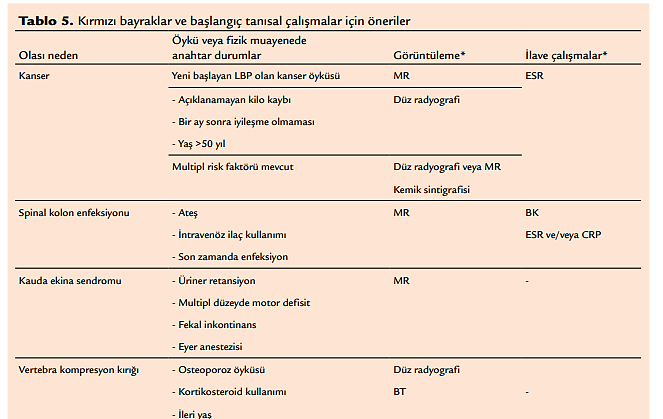 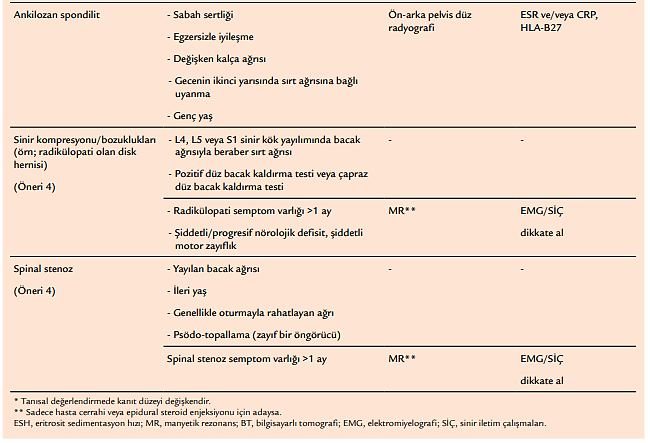 Kronik bel-boyun ağrılı hastaya yaklaşım ve değerlendirme yöntemleri, TOTBİD Dergisi Türk Ortopedi ve Travmatoloji Birliği Derneği, 2017; 16:81–88
TANISAL TESTLER
LABORATUVAR TESTLERİ
ELEKTRODİAGNOSTİK TESTLER (ELEKTROMİYOGRAFİ / SİNİR İLETİ ÇALIŞMALARI EMG/SİÇ)
Bireysel hasta öyküsü ve incelemeye dayanarak, romatolojik, enfeksiyöz veya onkolojik, non-spinal nedenlerden şüphelenildiğinde, ayrıca çok yaşlı hastalarda laboratuvar tetkikleri istenmeli
Beyaz küre sayımı
Eritrosit sedimentasyon hızı
C-reaktif protein
Görüntüleme ve klinik bulgular tam çakışmadığı zaman
Radikülopatiyi taklit eden periferik nöropati veya sinir tuzaklanmalarından şüphelenildiğinde
SIK GÖRÜLEN BEL AĞRISI NEDENLERİ
LUMBAR STRAİN/SPRAİN
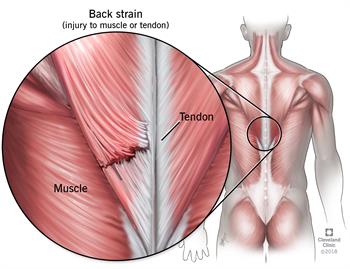 En sık bel ağrısı sebepleri 
Genellikle ek yüklenme ile oluşur
Ağrı belde lokalizedir, yayılımı yok
Lezyon disk veya fasette değil, kas veya ligamentlerde
İdiyopatik bel ağrısı terimi tercih edilir
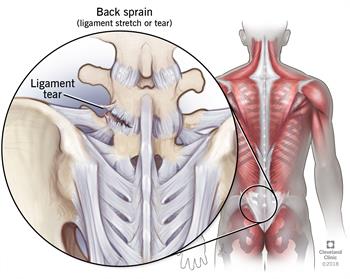 LUMBAR STRAİN/SPRAİN
Çevre kaslardaki refleks kasılmalar bel hareketlerinin kısıtlanmasına yol açar
Fleksiyon ve ekstansiyon ağrılı
Genel olarak ağrı aktivite ile artar, istirahatle azalır
Bel bölgesinde genellikle palpasyonla ağrı var
Refleksler, duyu, motor bulgular ve diğer nörolojik belirtiler normal
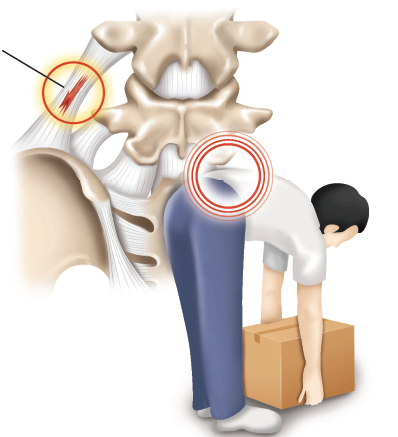 HERNİE DİSK
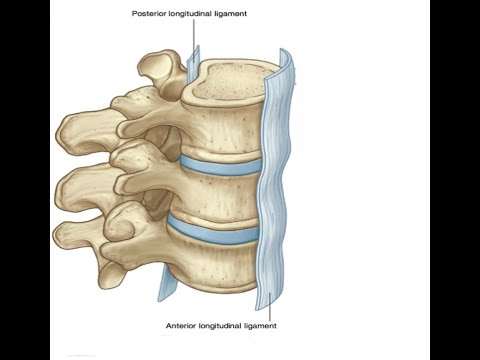 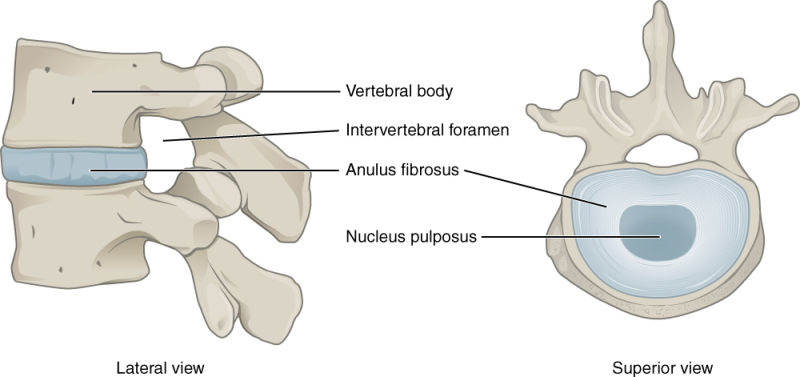 En sık nedeni fleksiyonda zorlanma
Tekrarlayan zorlanma posterior longitudinal ligaman ve annulus fibrozusda dejenerasyona
    yol açarak herniasyona yatkınlık 
Genellikle ani başlangıçlıdır
Ağrı bacağa, topuğa kadar yayılır
Seviyeye göre değişen nörolojik bulgular
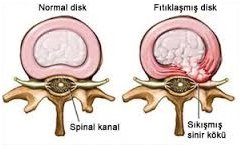 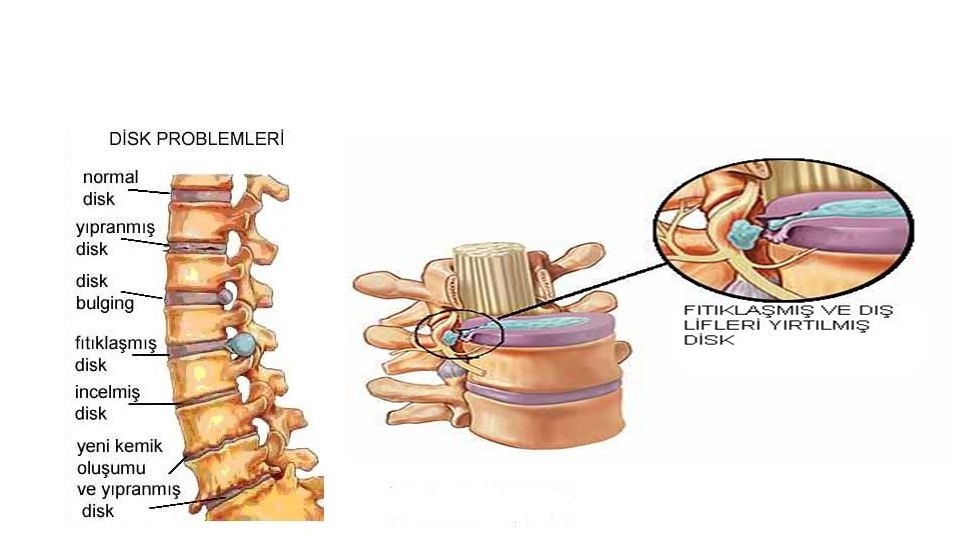 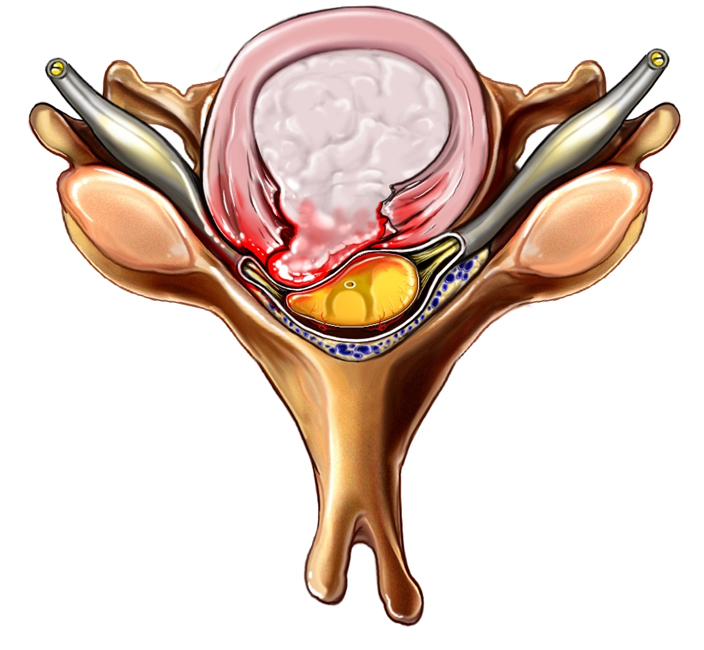 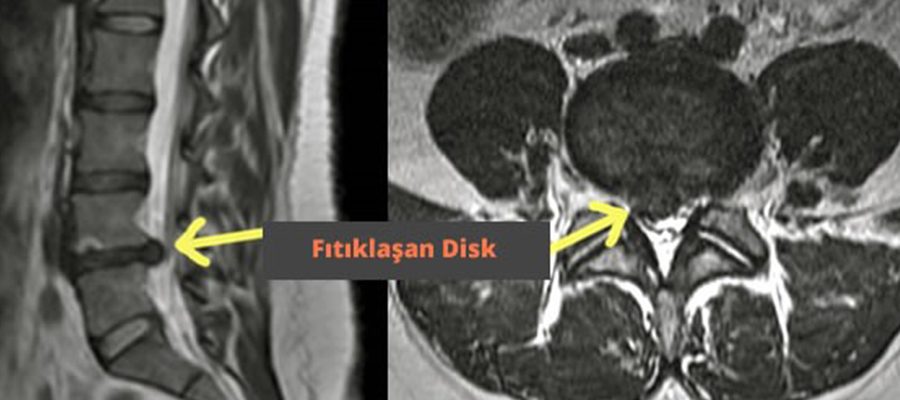 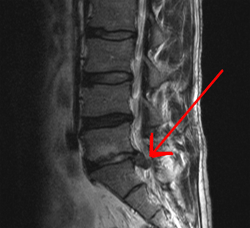 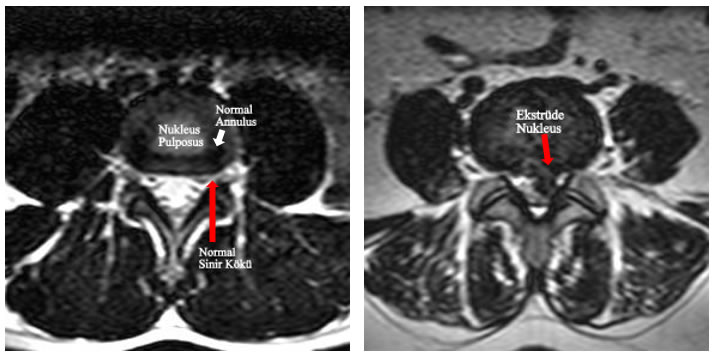 HERNİE DİSK
Belde ve etkilenen sinir kökünün anatomik dağılımına uygun olarak bacağa yayılan ağrı vardır

oturmakla
ayakta durmakla 
öksürmekle                       artar 
ıkınmakla
fleksiyonla
yatmakla 
lomber lordozun                                
  desteklenmesiyle                 azalır
ekstansiyonla
HERNİE DİSK
Fizik muayene: 
belde kas spazmı 
lomber lordozun kaybolması
belde eklem hareket açıklığının azalması
Hastalar etkilenen bacağını fleksiyonda tutar ve mümkün olduğunca o bacağına az yük vermeye çalışarak antaljik yürüyüş yapar
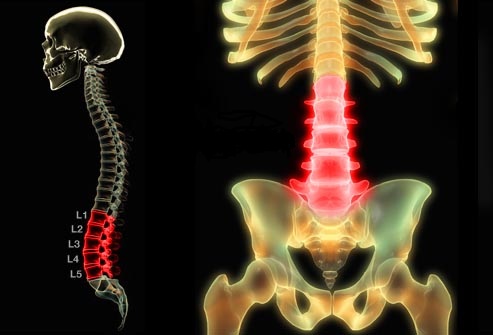 DİSK VE FASET DEJENERASYONU
İntervertebral disk dejenerasyonu en sık L4-5 veya L5-S1 de 

Ağrı kalça, kasık, uyluk, dize kadar yayılabilir

Ağrı güç lokalize edilir

Ekstansiyon ile artar
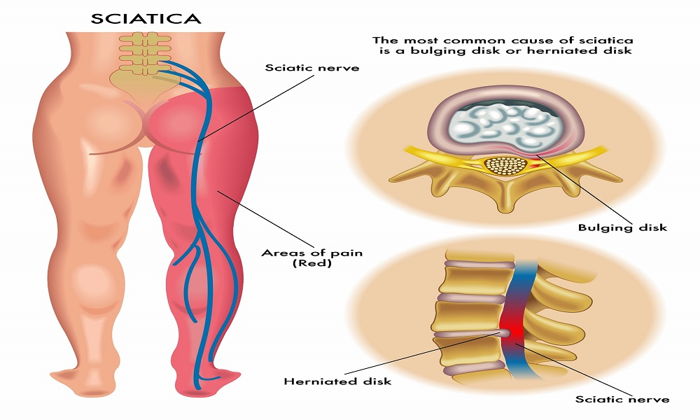 SPİNAL STENOZ
Bel ağrısı hafif
Bacağa yayılan ağrı bilateral olabilir
Nörojenik klaudikasyo tipik
Ağrı fleksiyon ile azalır
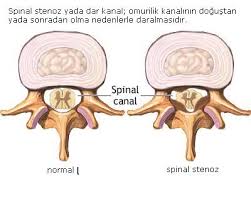 SPONDİLOLİZİS, SPONDİLOLİSTEZİS
Spondilolizis kayma olmaksızın, pars interartikülarisin tek veya çift taraflı defekti 


Spondilolistezis bir vertebranın bir alttaki üzerinden öne doğru kayması


Kayma derecesi ile hastanın ağrı şiddeti arasında bir bağlantı yok
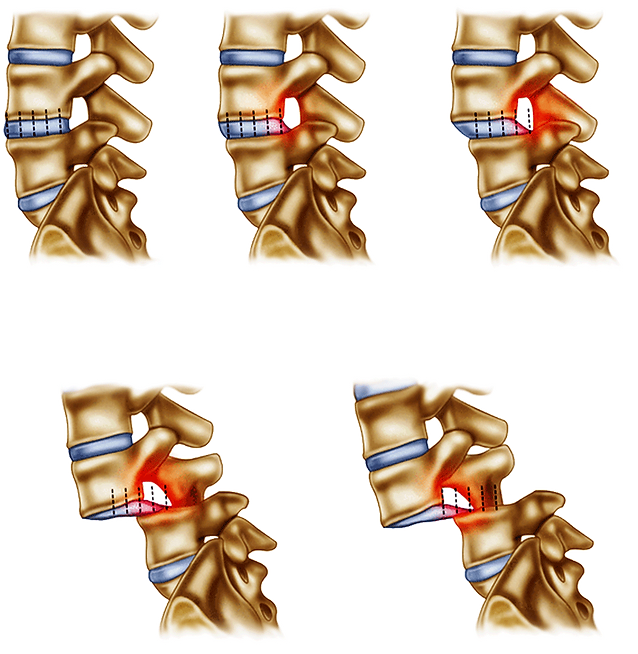 SPONDİLOLİZİS, SPONDİLOLİSTEZİS
Bel ağrısının yanında bacak ağrısı da olabilir
Fizik muayene: 
duyu ve kuvvet kaybı nadir
lomber lordoz artmış 
palpasyonla basamak belirtisi
hafif kas spazmı ve hassasiyet
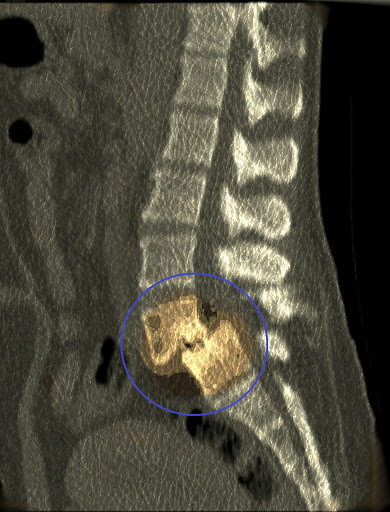 ANKİLOZAN SPONDİLİT
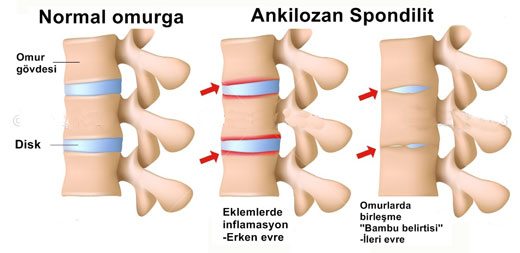 Sakroiliak eklemleri ve omurgayı tutar

Kronik ve inflamatuar bir hastalık

İlk başvuru yakınması erken yaşta gelişen inflamatuar bel ağrısı

Omurgadaki eklem ve ligamanların ankilozundan dolayı esneklik kaybolur
ANKİLOZAN SPONDİLİT
Fizik muayene: 

lomber omurga hareketleri  kısıtlı (Schober Testi pozitif)

erken dönemde lomber lordoz

ilerledikçe lomber lordoz kaybolur,dorsal kifoz artar


Aktif dönemde sedimentasyon hızı ve CRP yüksek
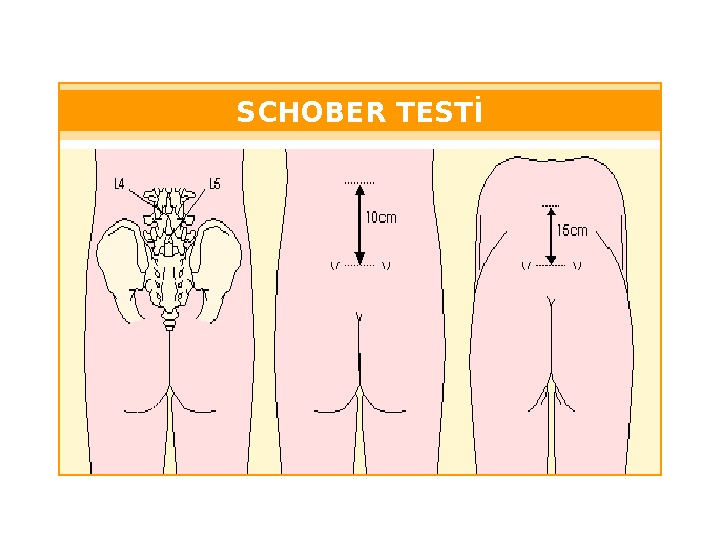 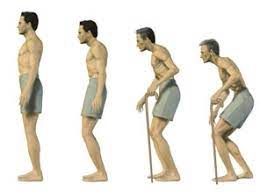 TEDAVİ YAKLAŞIMLARI
TEDAVİ
FARMAKOLOJİK TEDAVİ
Asetaminofen
NSAİİ
Kas Gevşeticiler
Opioidler
Antidepresanlar
NON-FARMAKOLOJİK TEDAVİ
Eğitim
Egzersiz
Lomber korse ve destekler 
Fizik tedavi modaliteleri
Masaj
Akupunktur
Davranışsal tedavi
Yüzeysel ısı …
TEDAVİ
?
AKUT 
     
SUBAKUT

KRONİK
AKUT BEL AĞRISI
Spesifik olmayan akut bel ağrısı için çok sayıda tedavi olmasına rağmen, çoğunun yararına dair çok az kanıt var

Hasta eğitimi 
Nonsteroid antiinflamatuar ilaçlar, 
Asetaminofen 
Kas gevşeticiler
Diagnosis and Treatment of Acute Low Back Pain, BRIAN A. CASAZZA, MD, University of North Carolina School of Medicine, Chapel Hill, North Carolina,Am Fam Physician. 2012 Feb 15;85(4):343-350.
AKUT BEL AĞRISI
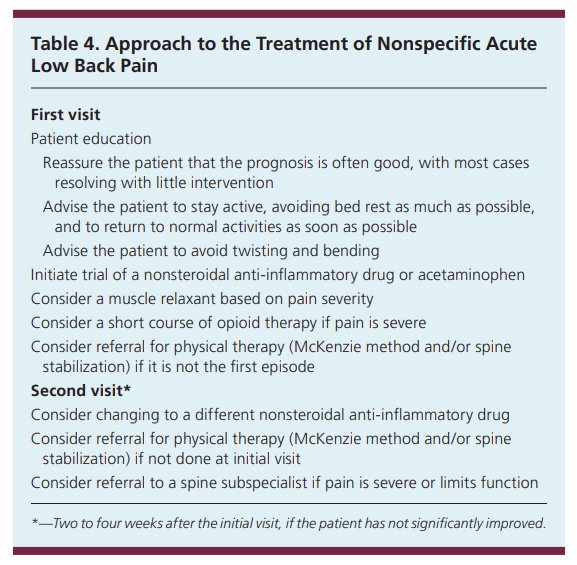 Diagnosis and Treatment of Acute Low Back Pain, BRIAN A. CASAZZA, MD, University of North Carolina School of Medicine, Chapel Hill, North Carolina,Am Fam Physician. 2012 Feb 15;85(4):343-350.
AKUT BEL AĞRISI
İLK VİSİT
Hasta eğitimi sağlayın:
Çoğu vakanın çok az müdahale ile çözülmesiyle, prognozun genellikle iyi olduğu konusunda hastaya güvence verin.
Hastaya aktif kalmasını, yatak istirahatinden mümkün olduğunca kaçınmasını ve mümkün olan en kısa sürede normal aktivitelerine dönmesini tavsiye edin.
Hastaya belini döndürme ve bükülmeden kaçınmasını tavsiye edin 
NSAİİ veya asetaminofen denemesini başlatın
Ağrı şiddetine göre bir kas gevşetici düşünün
Ağrı şiddetliyse kısa bir opioid tedavisi düşünün
Hastanın ilk epizodu değilse, fizik tedavi için sevk etmeyi düşünün
Diagnosis and Treatment of Acute Low Back Pain, BRIAN A. CASAZZA, MD, University of North Carolina School of Medicine, Chapel Hill, North Carolina,Am Fam Physician. 2012 Feb 15;85(4):343-350.
AKUT BEL AĞRISI
İKİNCİ VİSİT  

Hasta önemli ölçüde iyileşmediyse, ilk visitten iki ila dört hafta sonra

Farklı bir non steroid anti-inflamatuar ilaca geçmeyi düşünün
İlk ziyarette yapılmadıysa fizik tedavi için sevk etmeyi düşünün
Ağrı şiddetliyse veya işlevi kısıtlıyorsa bir omurga uzmanına sevk etmeyi düşünün
Diagnosis and Treatment of Acute Low Back Pain, BRIAN A. CASAZZA, MD, University of North Carolina School of Medicine, Chapel Hill, North Carolina,Am Fam Physician. 2012 Feb 15;85(4):343-350.
AKUT VE SUBAKUT BEL AĞRISI
Spesifik olmayan akut veya subakut bel ağrısı olan hastalar: 
Aktif kalmalı
Yatak istirahati önerilmez

Hastaların şiddetli semptomları
mümkün olan en kısa sürede normal aktivitelerine dönmeyi hedefleyin 

Bel ağrısı olan çalışanlara işe dönüşü kolaylaştırmak ?
kanıtlar yetersiz
Low Back Pain: American College of Physicians Practice Guideline on Noninvasive Treatments Am Fam Physician. 2017 Sep 15;96(6):407-408.
AKUT VE SUBAKUT BEL AĞRISI
Isıtıcı pedler veya ısıtılmış battaniyeler

 akut bel ağrısının kısa süreli rahatlaması 


Lomber destekler veya soğuk paketler

yeterli kanıt yok
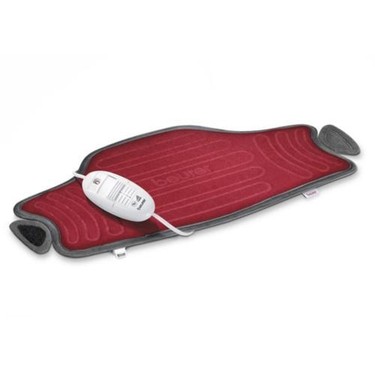 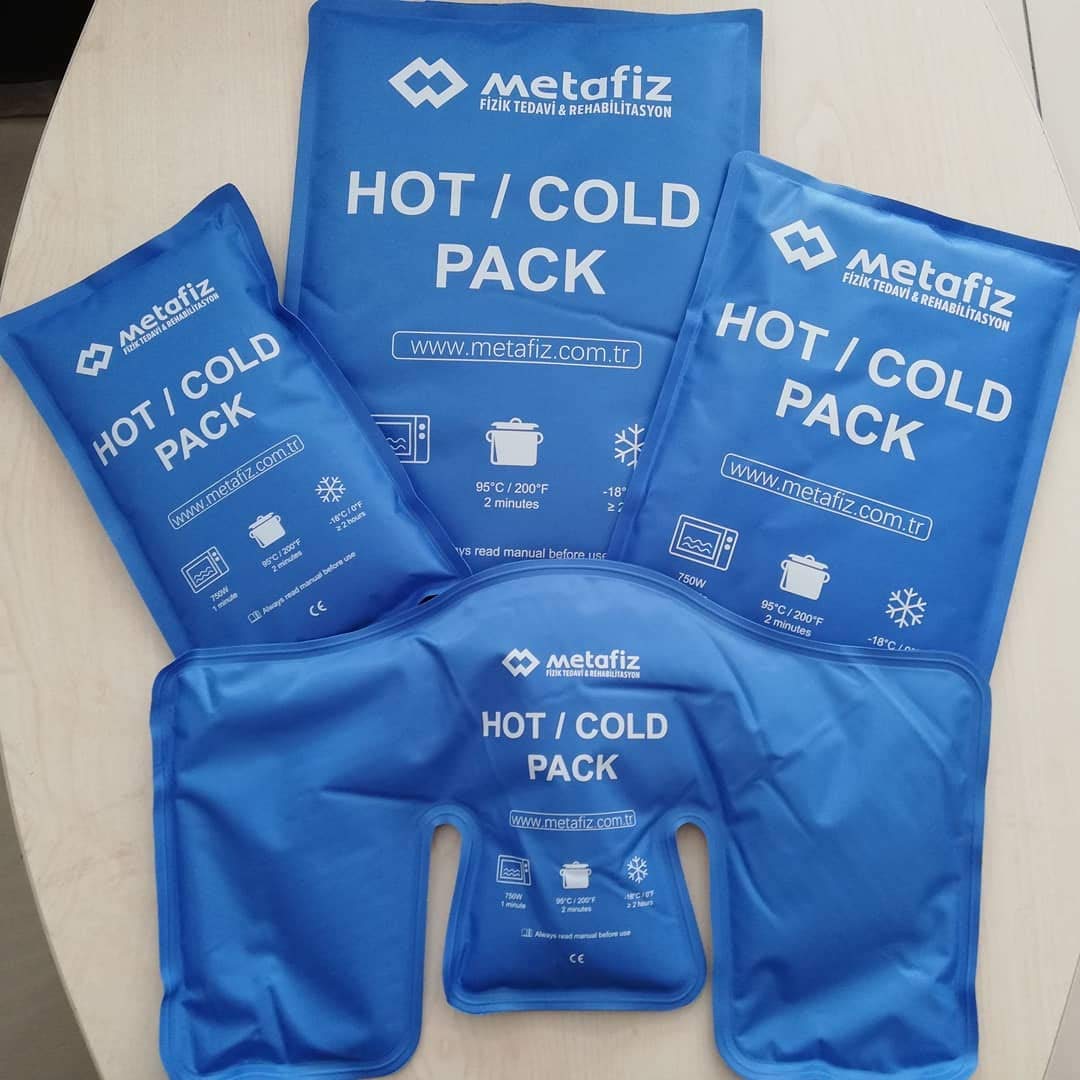 Low Back Pain: American College of Physicians Practice Guideline on Noninvasive Treatments Am Fam Physician. 2017 Sep 15;96(6):407-408.
AKUT VE SUBAKUT BEL AĞRISI
Masaj tedavisi
ağrı ve fonksiyonda orta derecede iyileşme

Akupunktur
ağrıda minimal iyileşme 
işlevi iyileştirmez

Spinal manipülasyon 
işlevde minimal iyileşme
ağrıyı nasıl etkilediği … veriler yetersiz
Low Back Pain: American College of Physicians Practice Guideline on Noninvasive Treatments Am Fam Physician. 2017 Sep 15;96(6):407-408.
AKUT VE SUBAKUT BEL AĞRISI
Nonsteroid antiinflamatuar ilaç (NSAİİ) veya İskelet kası gevşeticileri

Plasebo ile karşılaştırıldığında

NSAİİ'ler
ağrı ve fonksiyonda küçük bir iyileşme 
Kas gevşeticiler 
kısa vadede ağrıyı iyileştirme
Low Back Pain: American College of Physicians Practice Guideline on Noninvasive Treatments Am Fam Physician. 2017 Sep 15;96(6):407-408.
KRONİK BEL AĞRISI
Kronik bel ağrısını tedavi etme hedefleri genellikle başlangıçtaki tedavi niyetinden ağrıyı ve işlevi iyileştirmeye doğru değişir

Hastalar genellikle ağrının tamamen giderilmesi ve önceki aktivite seviyelerine tam olarak geri dönme konusunda gerçekçi olmayan beklentilere sahip

Hedefleri ve beklentileri belgelemek ve takip ziyaretlerinde bunları tekrar gözden geçirmek yardımcı olabilir
Chronic Low Back Pain: Evaluation and Management, June 15, 2009  Volume 79, Number 12, American Family Physician
KRONİK BEL AĞRISI
Hastalara etkili öz bakım seçenekleri hakkında bilgi verilmeli ve aktif kalmaları önerilmeli (çünkü hareket etmeyen kaslar sonunda ağrıya karşı aşırı duyarlı hale gelebilir)
Tedaviye verilen yanıtın değerlendirilmesinde ağrı, ruh hali ve işlevdeki gelişmelere odaklanmalı
Chronic Low Back Pain: Evaluation and Management, June 15, 2009  Volume 79, Number 12, American Family Physician
KRONİK BEL AĞRISI
Egzersiz
Multidisipliner rehabilitasyon 
Akupunktur
Farkındalık temelli stres azaltma 
Tai chi, yoga 
Motor kontrol egzersizleri
Progresif gevşeme
Elektromiyografi biofeedback eğitimi
Düşük seviye lazer tedavisi
Edinsel terapi
Bilişsel davranış terapisi  
Omurga için manipülasyon
Chronic Low Back Pain: Evaluation and Management, June 15, 2009  Volume 79, Number 12, American Family Physician
KRONİK BEL AĞRISI
Asetaminofen ve nonsteroid antiinflamatuar ilaçlar, kronik bel ağrısı için birinci basamak ilaçlar



Tramadol, opioidler ve diğer yardımcı ilaçlar, nonsteroid antiinflamatuar ilaçlara yanıt vermeyen bazı hastalarda
Chronic Low Back Pain: Evaluation and Management, June 15, 2009  Volume 79, Number 12, American Family Physician
KRONİK BEL AĞRISI
Egzersiz 
ağrı ve fonksiyonda minimum iyileşme 



Farkındalık temelli stres azaltma                    başarılı ağrı tedavisi
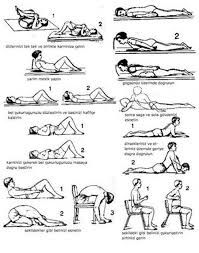 Low Back Pain: American College of Physicians Practice Guideline on Noninvasive Treatments Am Fam Physician. 2017 Sep 15;96(6):407-408.
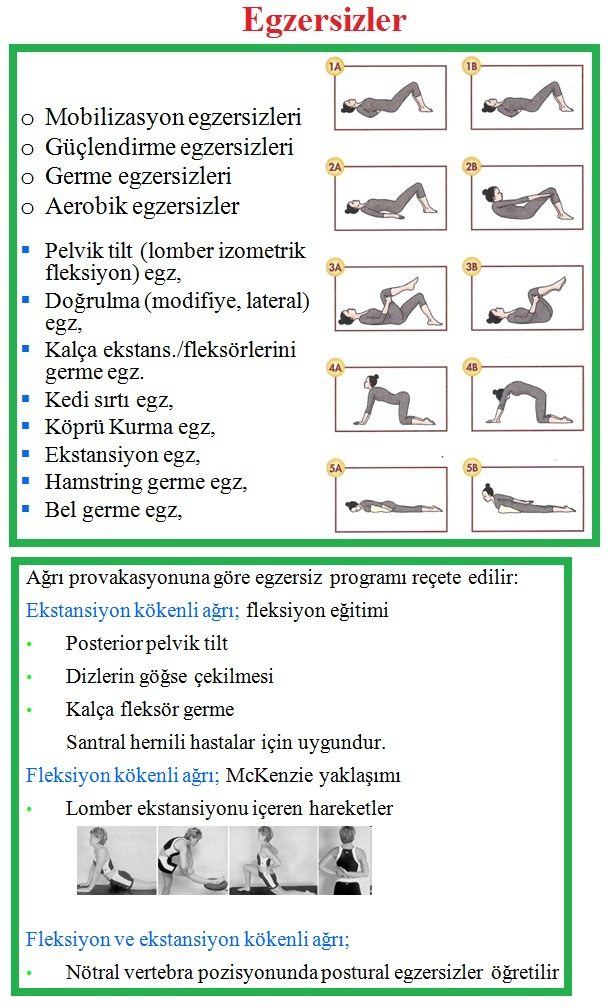 KRONİK BEL AĞRISI
Motor kontrol egzersizleri

ağrı skorlarında orta derecede iyileşme  
fonksiyonda minimum iyileşme 


Akupunktur

üç aya kadar ağrıda orta derecede iyileşme
ancak işlevi iyileştirmez
Low Back Pain: American College of Physicians Practice Guideline on Noninvasive Treatments Am Fam Physician. 2017 Sep 15;96(6):407-408.
KRONİK BEL AĞRISI
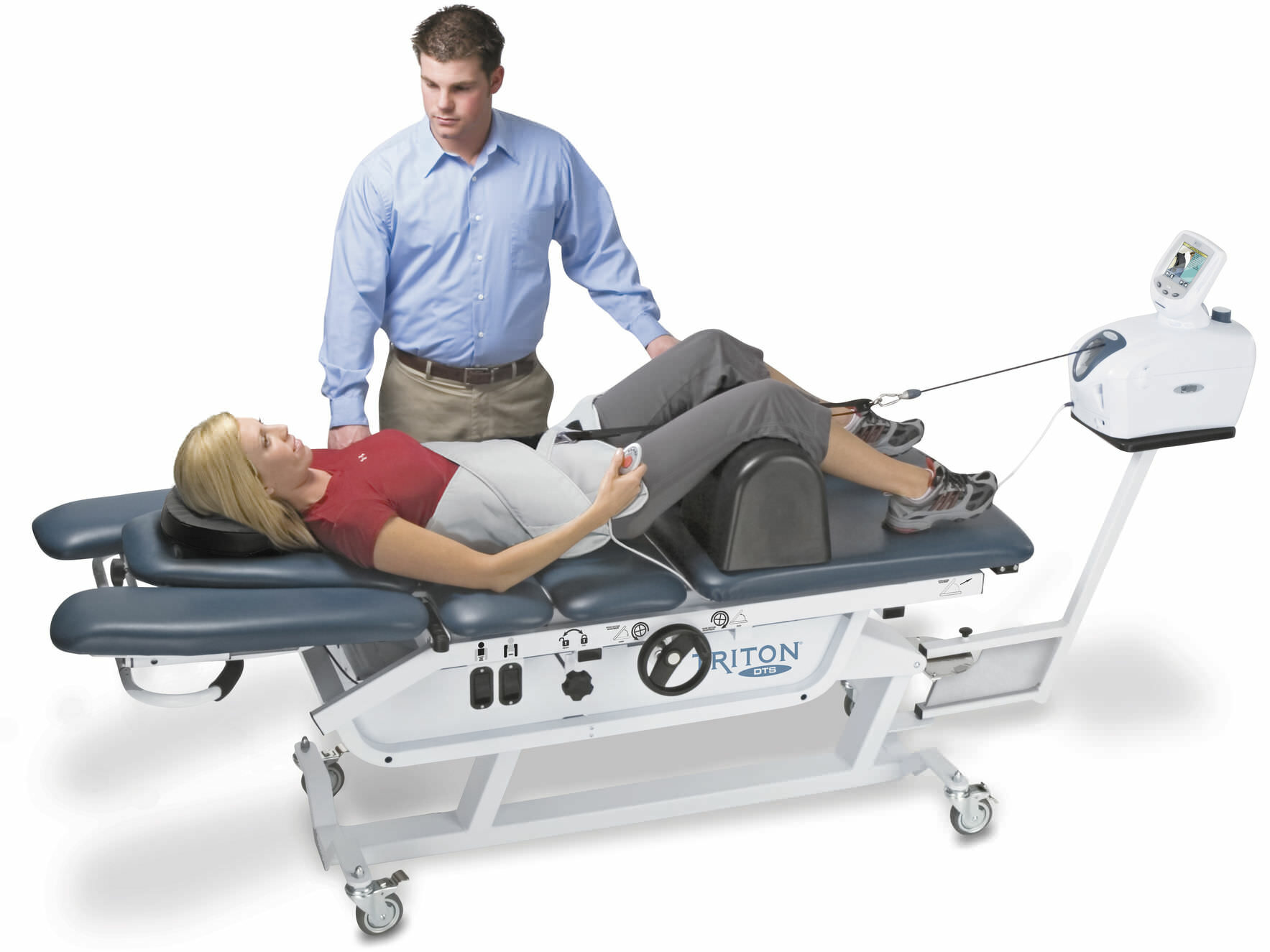 Düşük seviyeli lazer tedavisi
ağrıda minimal iyileşme 


Spinal manipülasyon 
ağrıda bir fark yaratmaz 


Yoga / Tai chi 
ağrıda orta derecede iyileşme
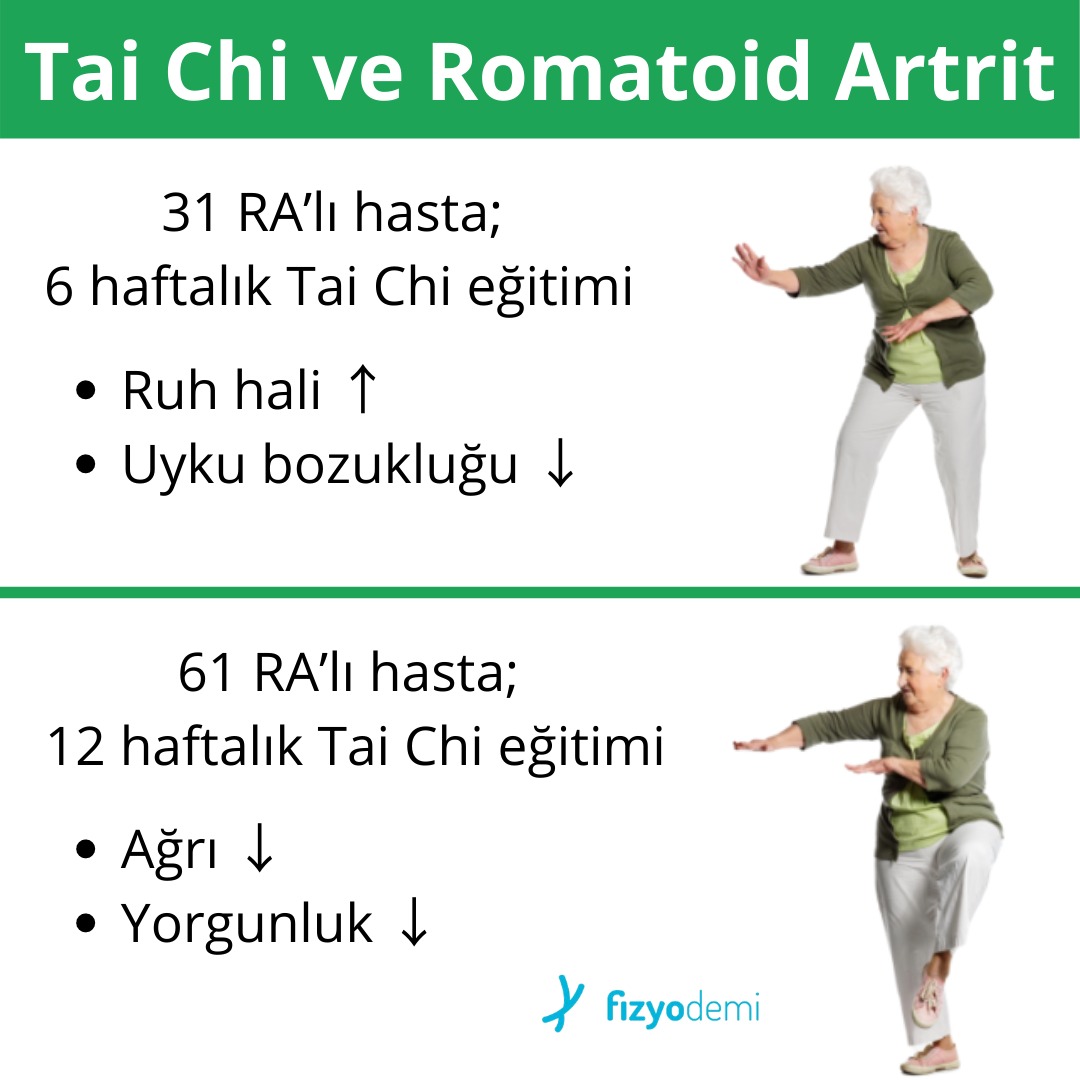 Low Back Pain: American College of Physicians Practice Guideline on Noninvasive Treatments Am Fam Physician. 2017 Sep 15;96(6):407-408.
KRONİK BEL AĞRISI
Progresif gevşeme tedavisi

ağrı ve fonksiyonda orta derecede iyileşme


Edinsel terapi, bilişsel davranışçı terapi ve elektromiyografi biofeedback eğitimi 

ağrıda minimal iyileşme 
işlevde bir fark yok
Low Back Pain: American College of Physicians Practice Guideline on Noninvasive Treatments Am Fam Physician. 2017 Sep 15;96(6):407-408.
KRONİK BEL AĞRISI
NSAİİ’ler
ağrıda minimal ila orta derecede iyileşme
işlevde hiç ila minimal iyileşme

Tramadol 
ağrıda orta derecede iyileşme  
fonksiyonda minimal bir iyileşme 

Duloksetin 
ağrı ve fonksiyonda minimal bir iyileşme

Opioidler
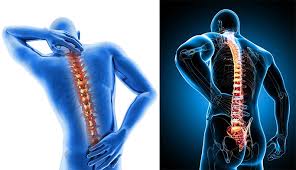 Low Back Pain: American College of Physicians Practice Guideline on Noninvasive Treatments Am Fam Physician. 2017 Sep 15;96(6):407-408.
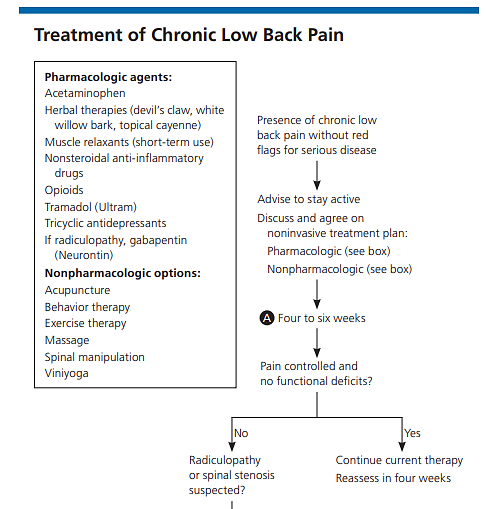 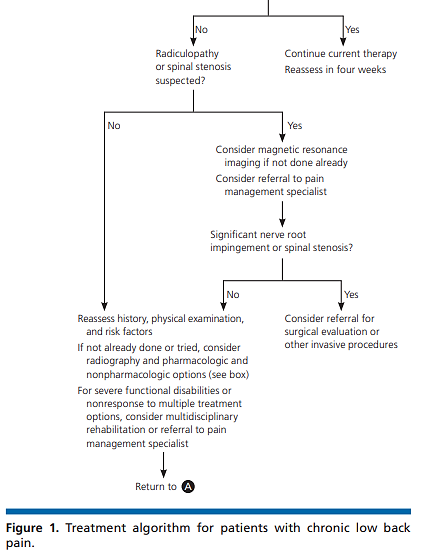 MEKANİK BEL AĞRISI tedavisi
Mekanik bel ağrısı için birden fazla tedavi yöntemi vardır, ancak yöntemler arasında fayda sağlayacak güçlü bir kanıt bulunmamakta 


Orta düzeyde kanıtlar, mekanik bel ağrısının kısa süreli tedavisinde nonsteroid antiinflamatuar ilaçlar ve topiramat kullanımını desteklemekte
Mechanical Low Back Pain, October 1, 2018  Volume 98, Number 7,  American Family Physician
MEKANİK BEL AĞRISI
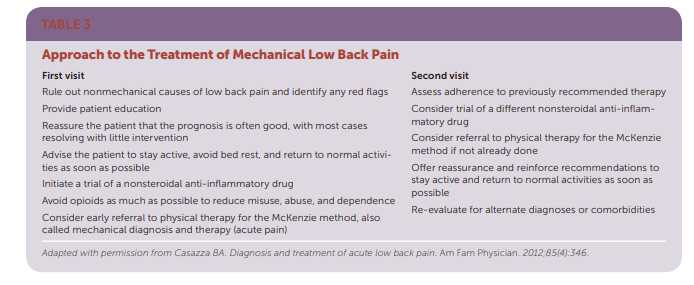 Mechanical Low Back Pain, October 1, 2018  Volume 98, Number 7,  American Family Physician
MEKANİK BEL AĞRISI
İLK VİSİT

Bel ağrısının mekanik olmayan nedenlerini ortadan kaldırın ve kırmızı bayrakları belirleyin

Hasta eğitimi sağlayın

Çoğu vakanın çok az müdahale ile çözülmesiyle, prognozun genellikle iyi olduğu konusunda hastaya güvence verin

Hastaya aktif kalmasını, yatak istirahatinden kaçınmasını ve mümkün olan en kısa sürede normal aktivitelere dönmesini tavsiye edin
Mechanical Low Back Pain, October 1, 2018  Volume 98, Number 7,  American Family Physician
MEKANİK BEL AĞRISI
İLK VİSİT

Non steroid anti-inflamatuar ilacın denemesini başlatın

Yanlış kullanımı, kötüye kullanımı ve bağımlılığı azaltmak için mümkün olduğunca opioidlerden kaçının

Mekanik tanı ve tedavi (akut ağrı) olarak da adlandırılan McKenzie yöntemi için fizik tedaviye erken sevk etmeyi düşünün
MEKANİK BEL AĞRISI
İKİNCİ VİSİT

Daha önce önerilen tedaviye uyumu değerlendirin
Farklı bir nonsteroid anti-inflamatuar ilacın denemesini düşünün
Henüz yapılmadıysa, McKenzie yöntemi için fizik tedaviye sevk etmeyi düşünün
Aktif kalmak ve mümkün olan en kısa sürede normal faaliyetlere dönmek için güvence verin ve tavsiyeleri güçlendirin
Alternatif tanılar veya komorbiditeler için yeniden değerlendirin
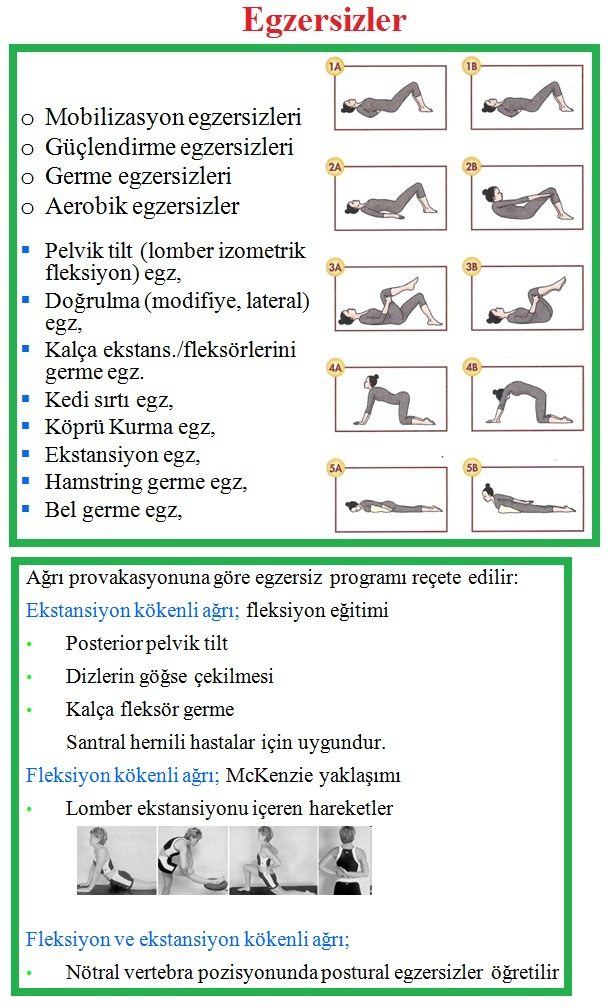 Mechanical Low Back Pain, October 1, 2018  Volume 98, Number 7,  American Family Physician
KRONİK BEL AĞRISI
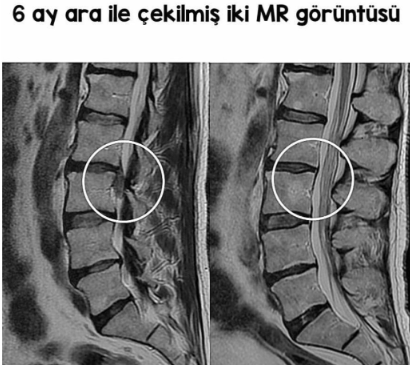 Multidisipliner rehabilitasyon

kısa vadede ağrıda orta derecede iyileşme 

özürlülükte minimum iyileşme 

ağrı skorlarında orta derecede iyileşme
Low Back Pain: American College of Physicians Practice Guideline on Noninvasive Treatments Am Fam Physician. 2017 Sep 15;96(6):407-408.
?
Egzersizler
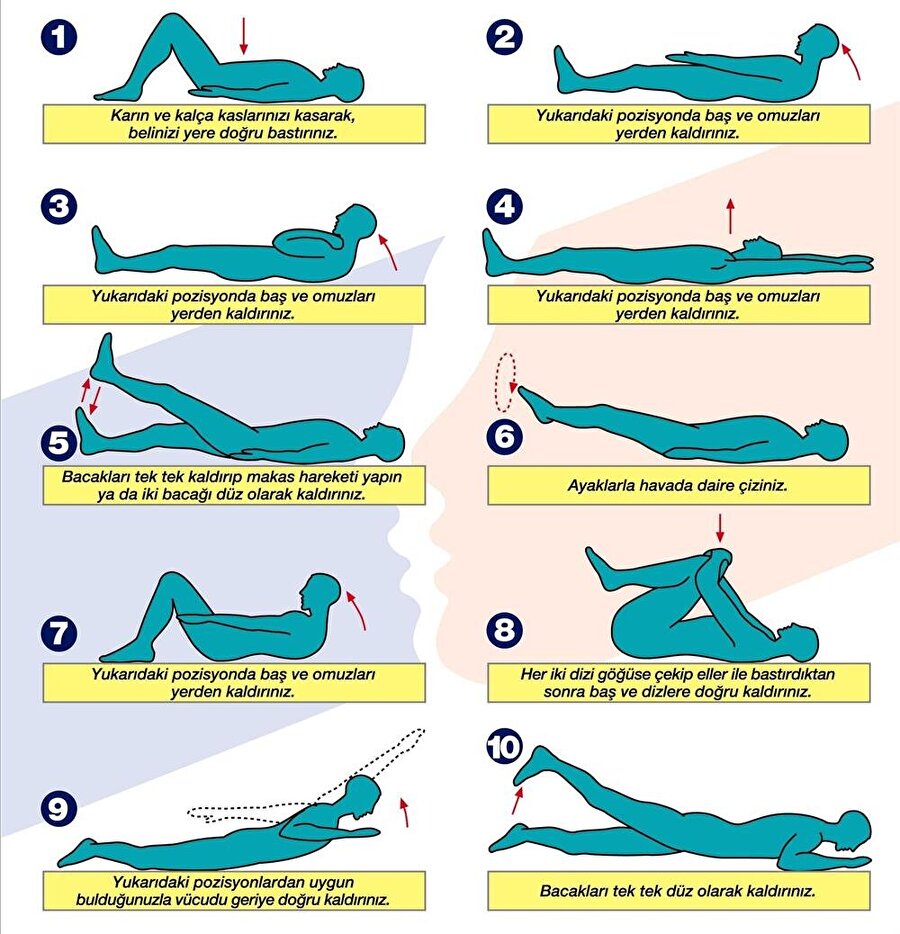 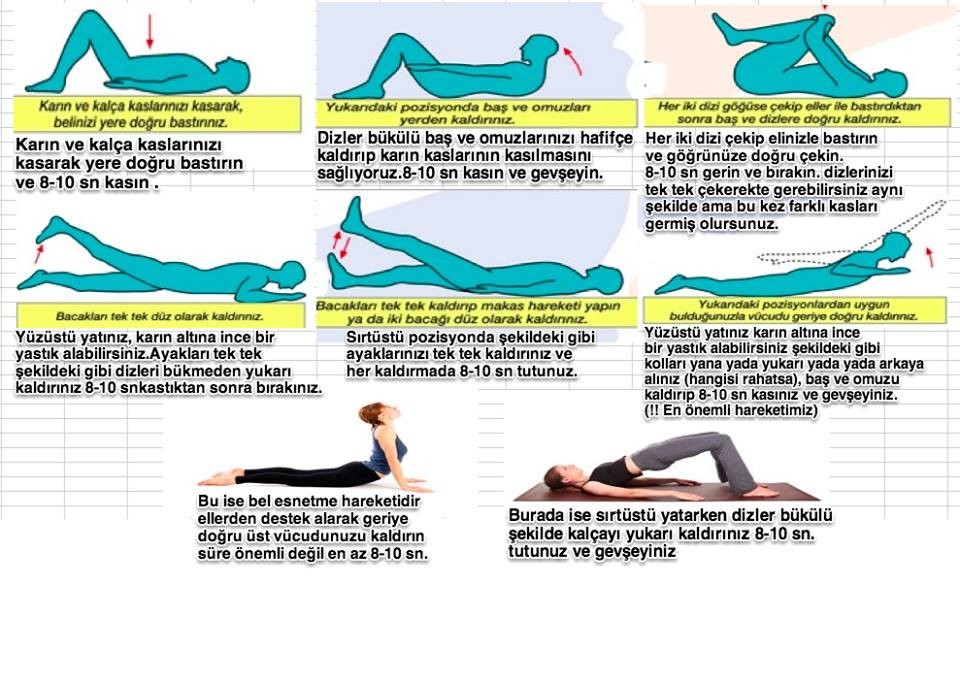 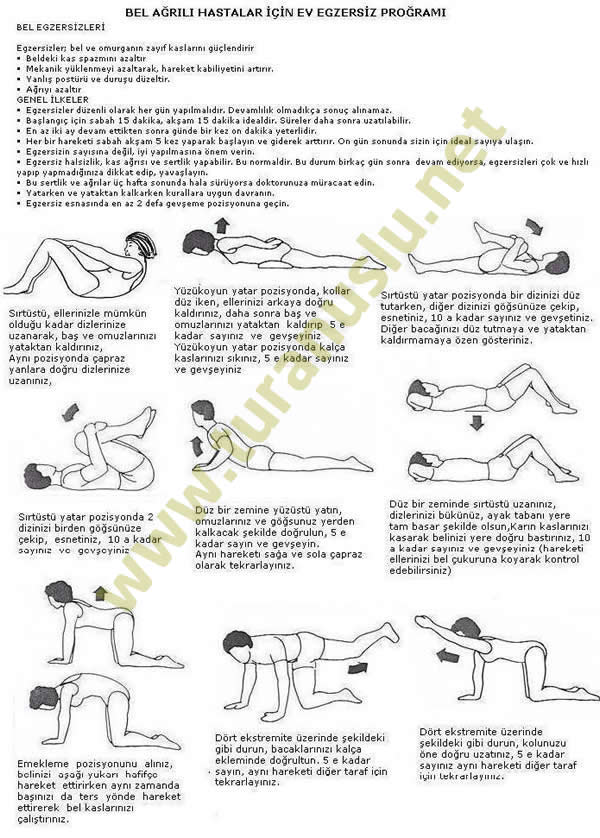 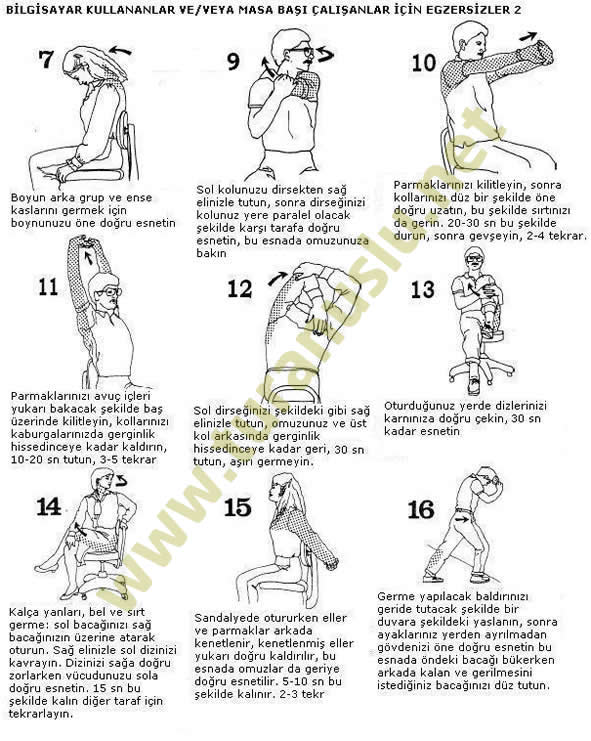 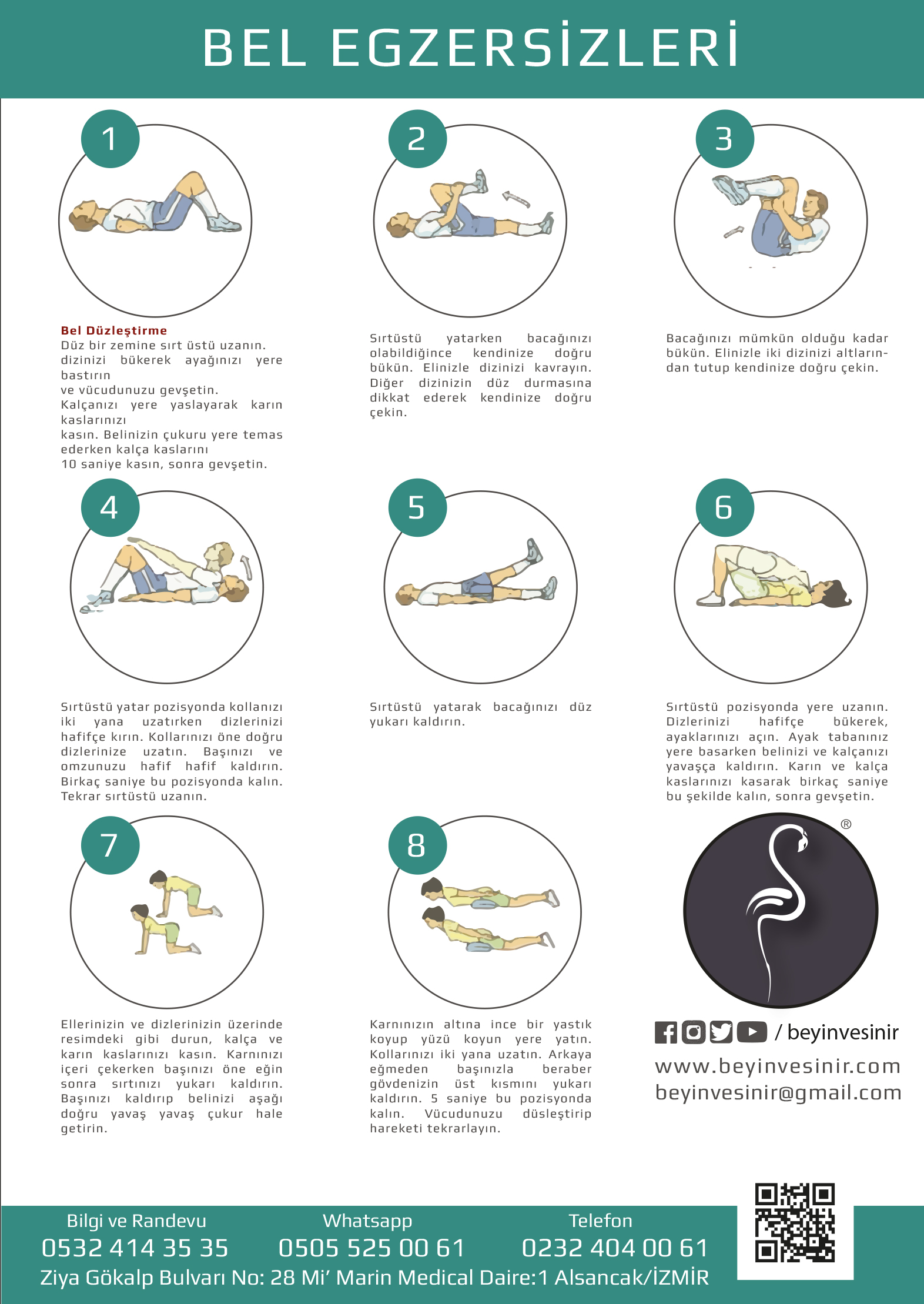 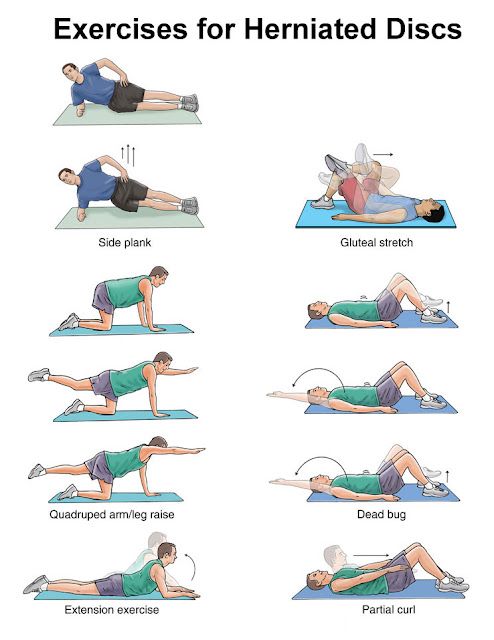 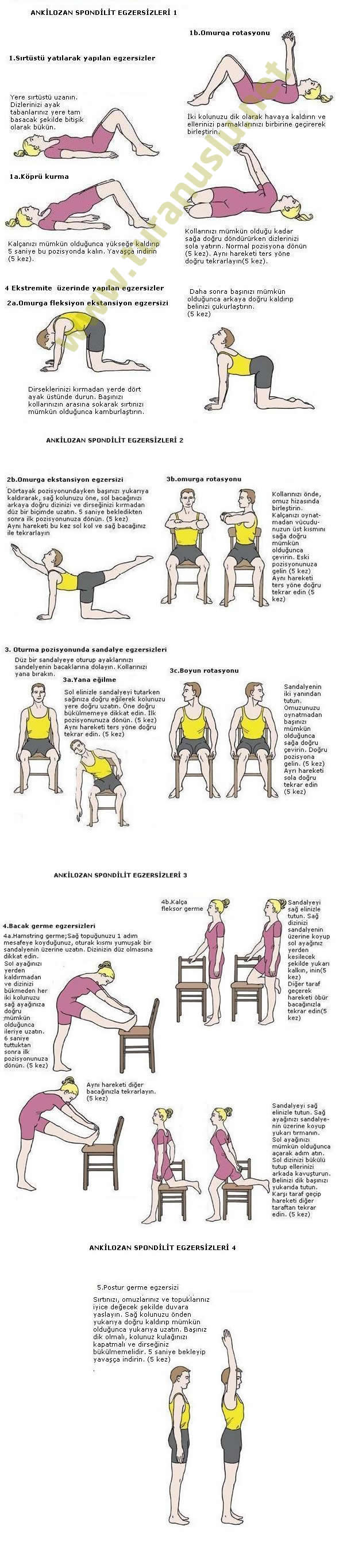 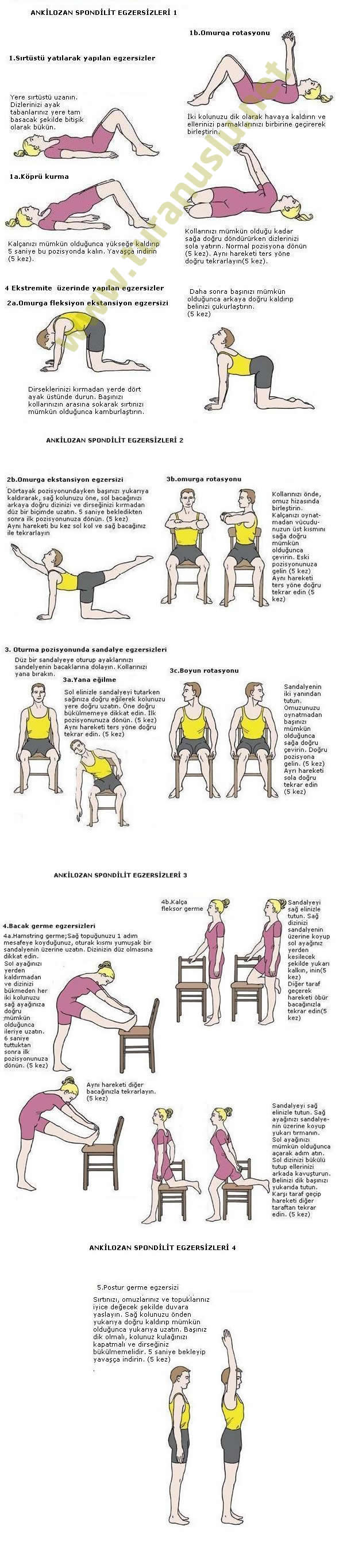 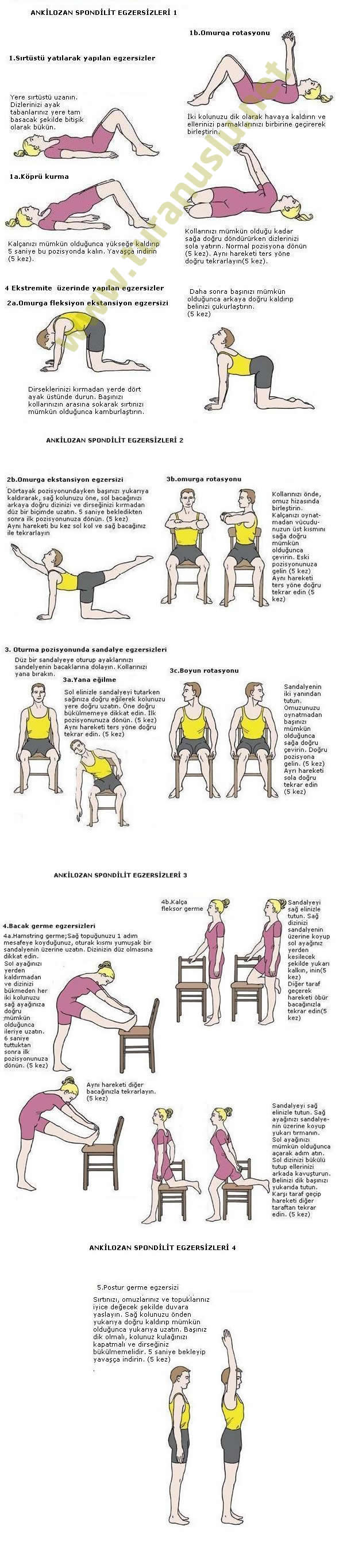 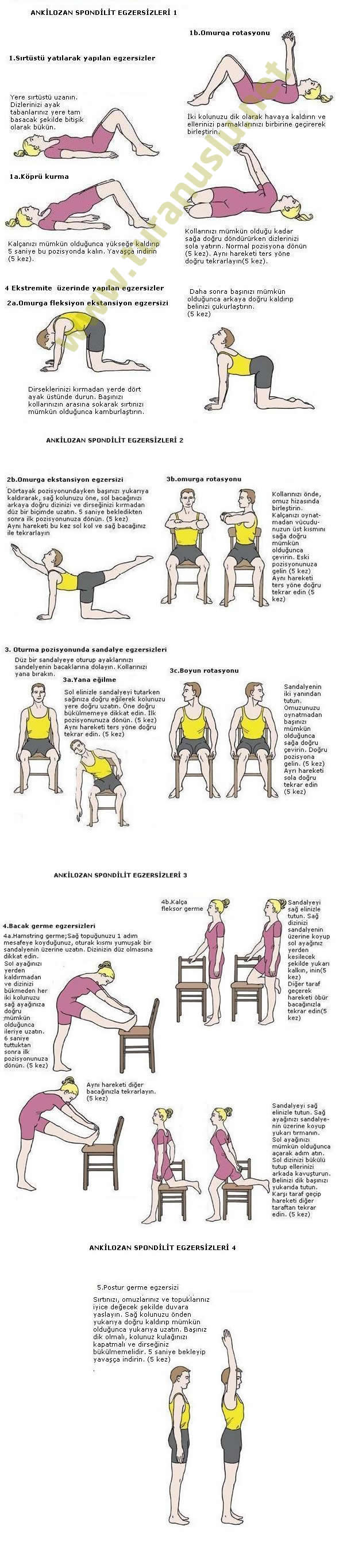 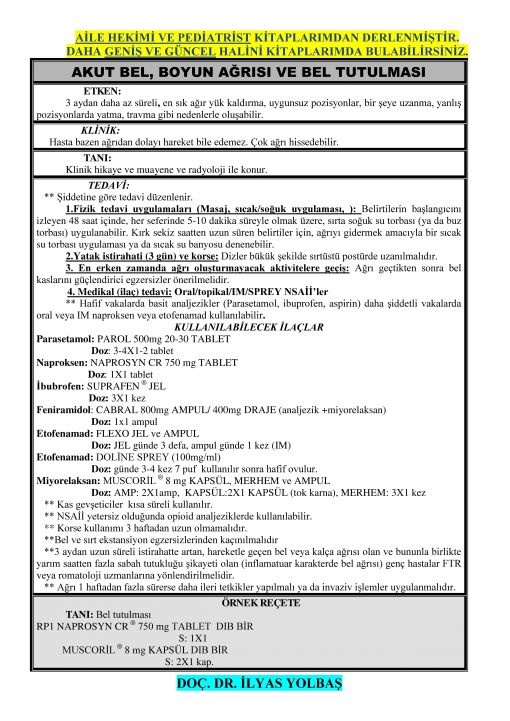 Başlangıç ​​tedavisi  —  Farmakoterapi kullanılıyorsa, steroid olmayan bir antienflamatuar ilaç (NSAID) ile kısa süreli (iki ila dört hafta) sistemik tedavi denemesini önerilir
İkinci basamak tedavi :   Başlangıç ​​farmakoterapisine dirençli ağrısı olan hastalar için, benzodiazepin olmayan bir kas gevşetici eklenmesini önerilir
siklobenzaprin 
metokarbamol 
karisoprodol 
baklofen 
klorzoksazon 
metaksalon 
orfenadrin 
tizanidin
https://www.uptodate.com/contents/treatment-of-acute-low-back-pain
[Speaker Notes: Genellikle ibuprofen (günde dört kez 400 ila 600 mg) veya naproksen (günde iki kez 250 ila 500 mg) ile başlarız. Dozlar tolere edildikçe azaltılmalıdır.]
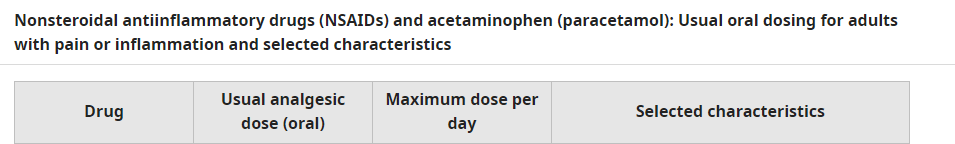 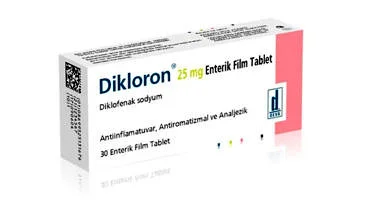 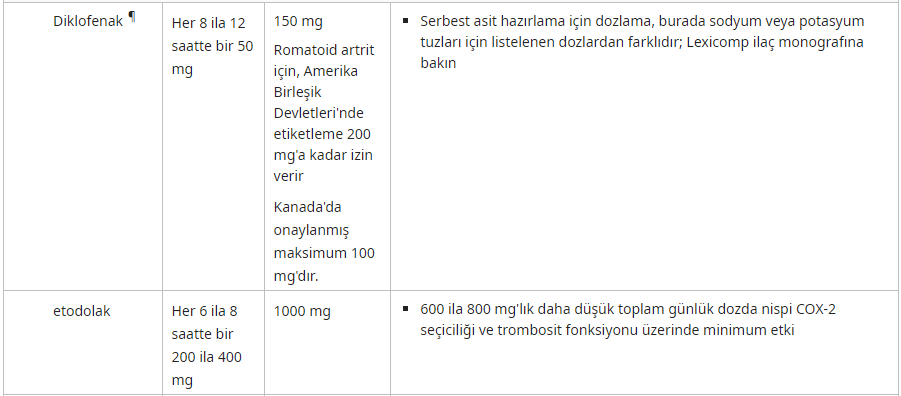 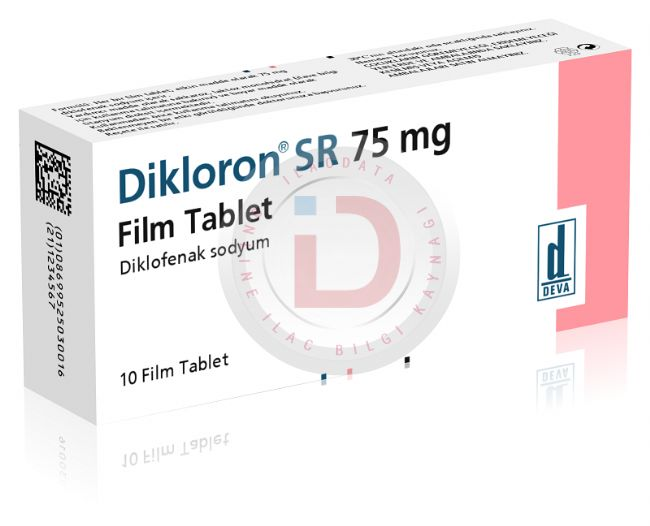 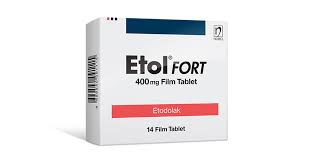 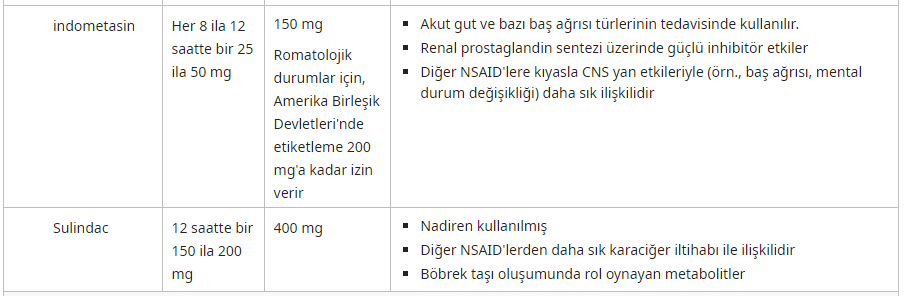 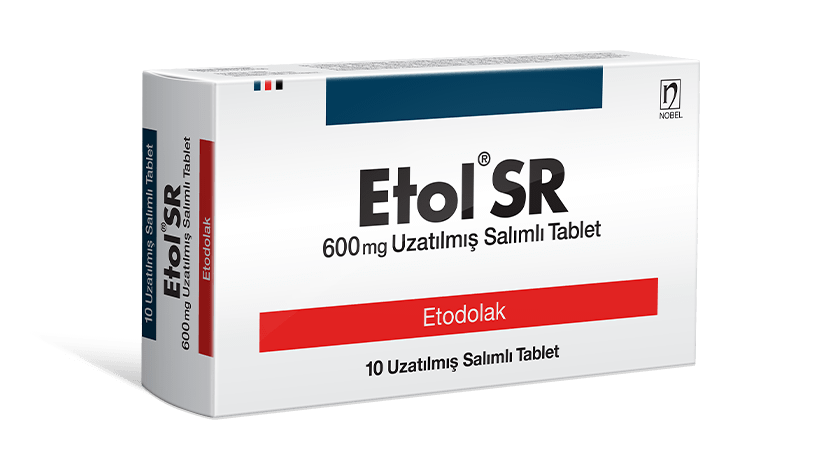 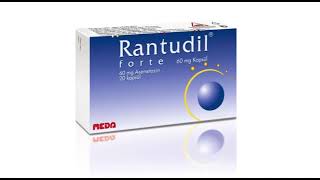 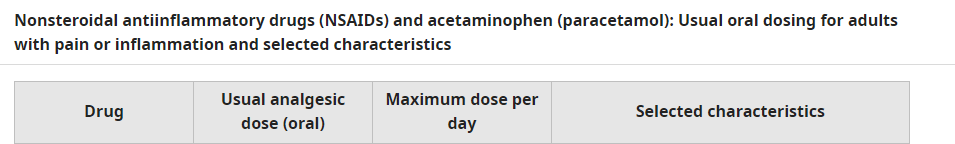 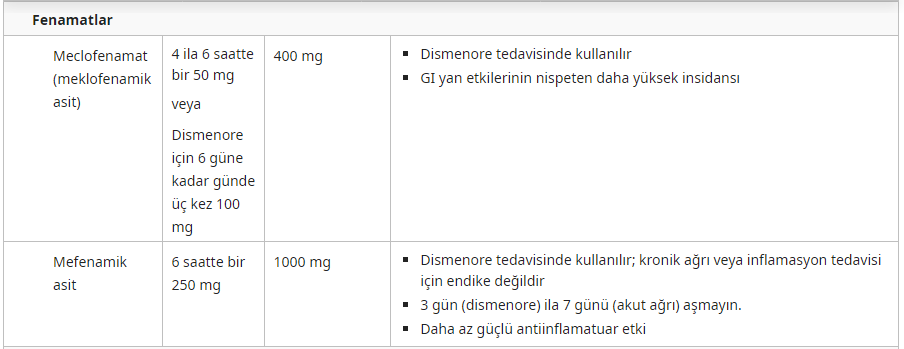 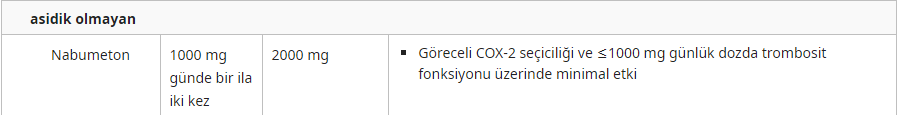 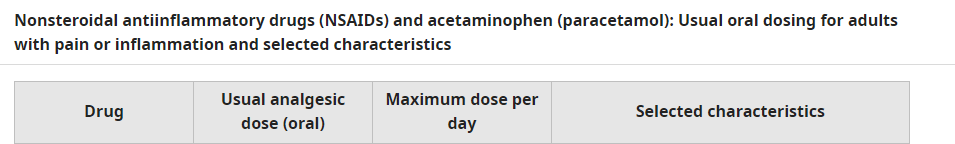 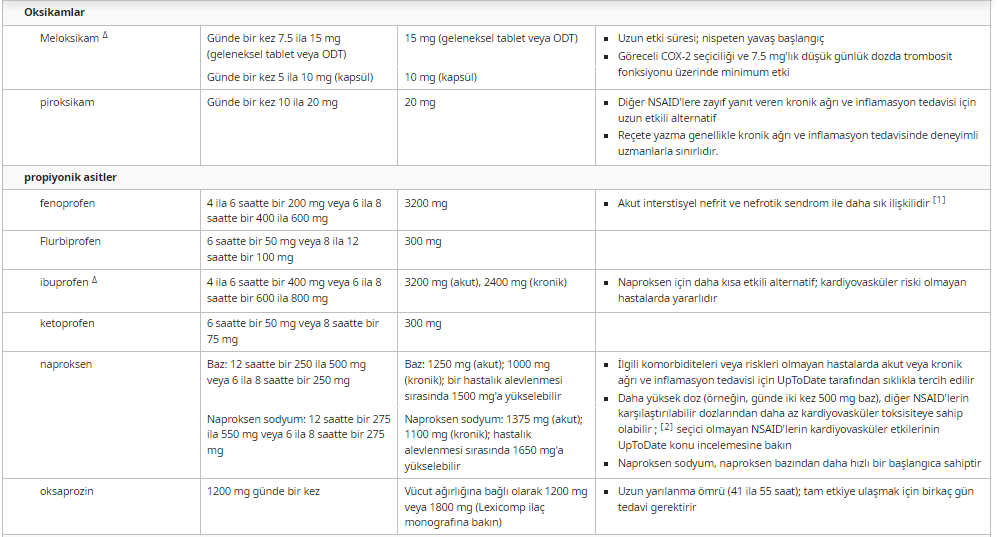 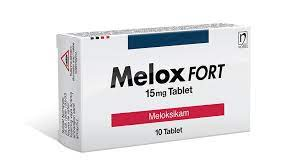 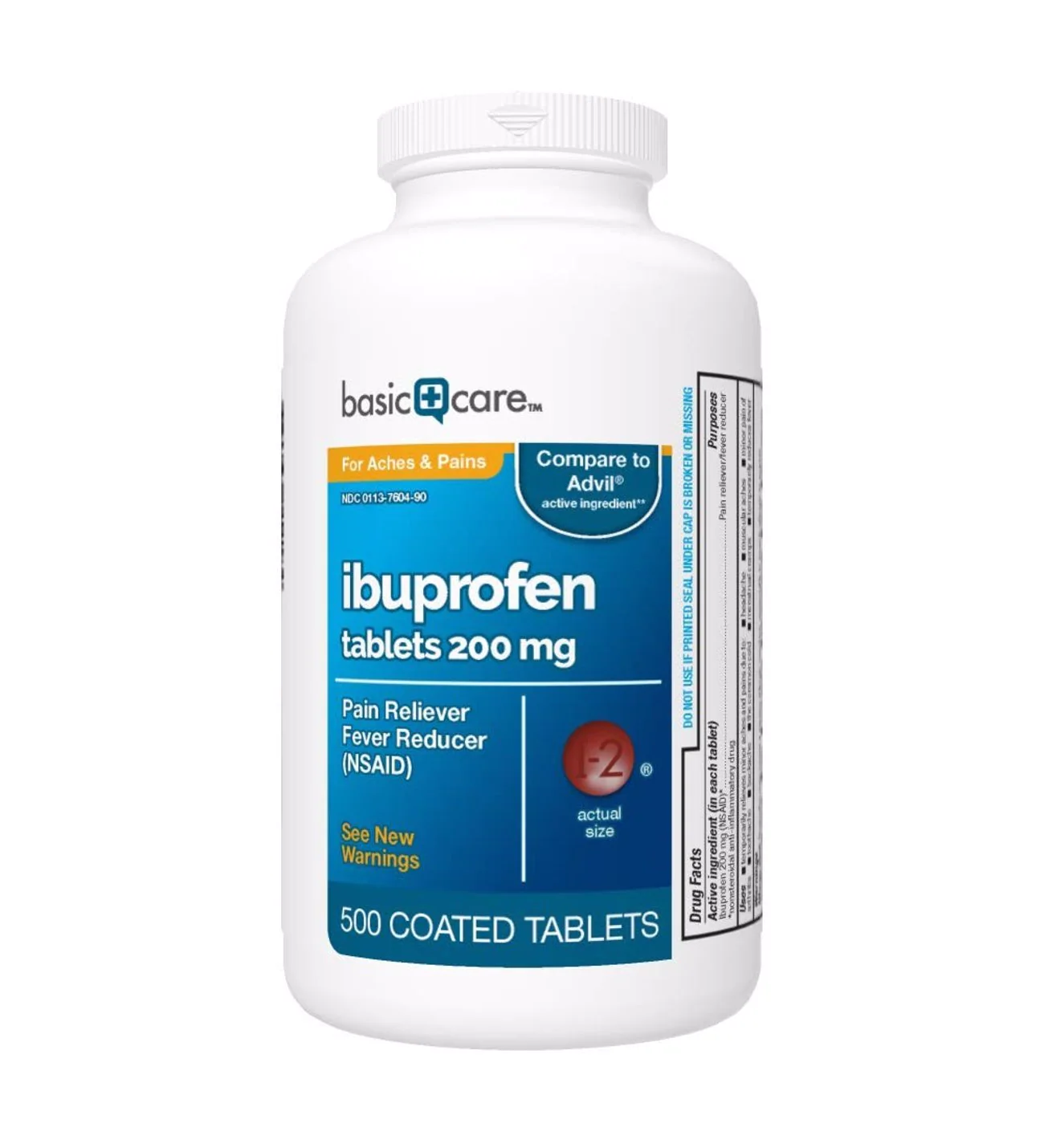 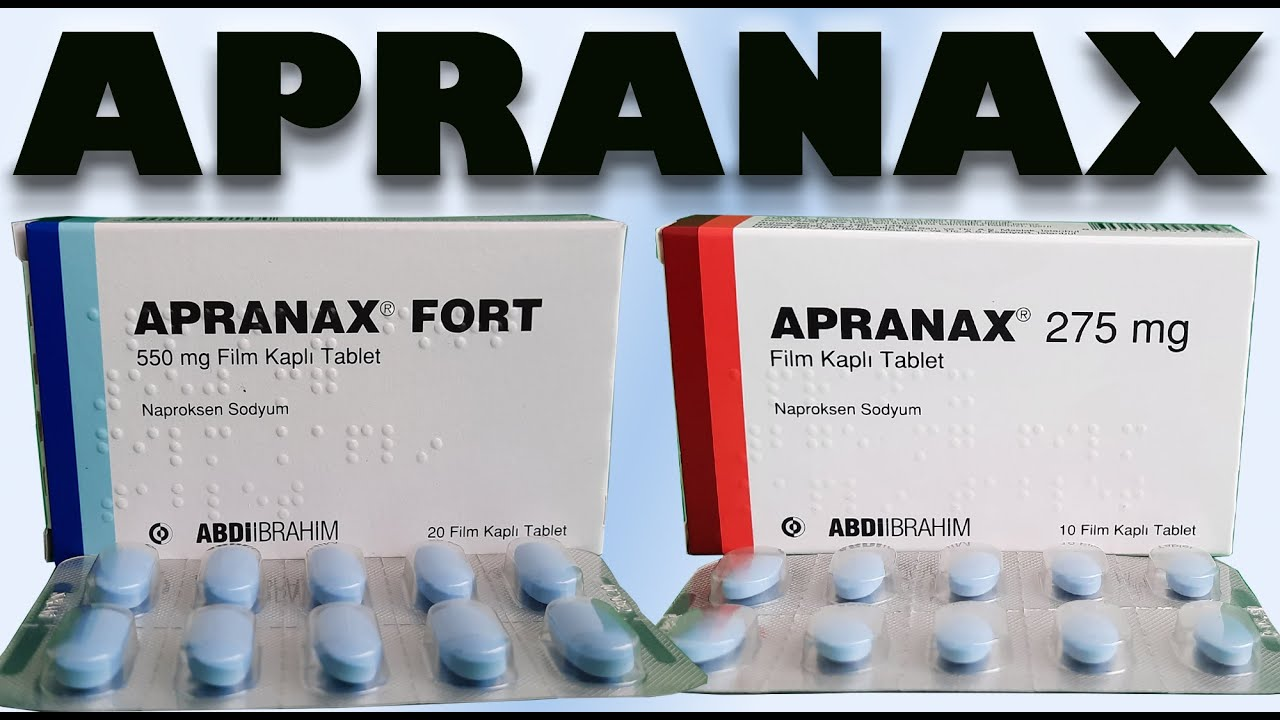 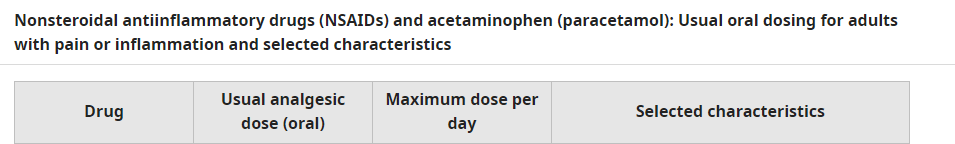 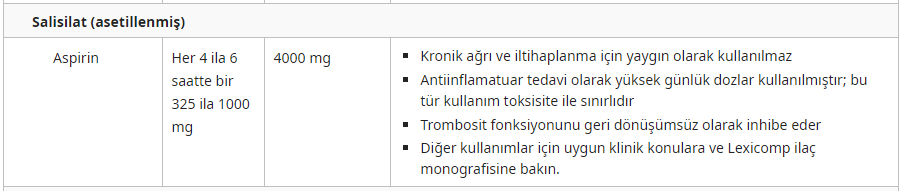 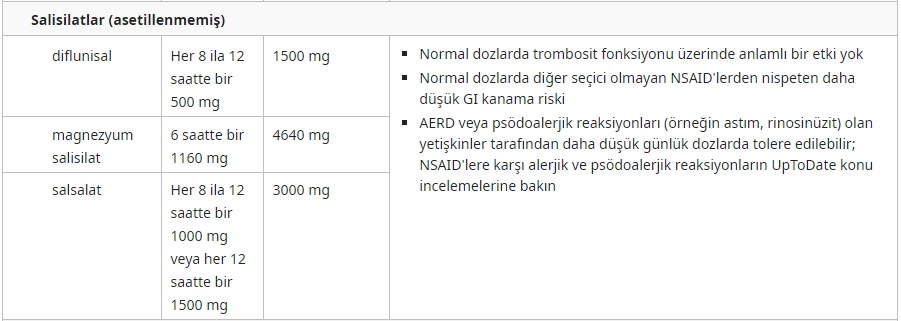 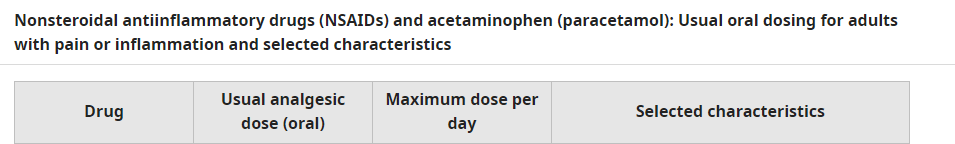 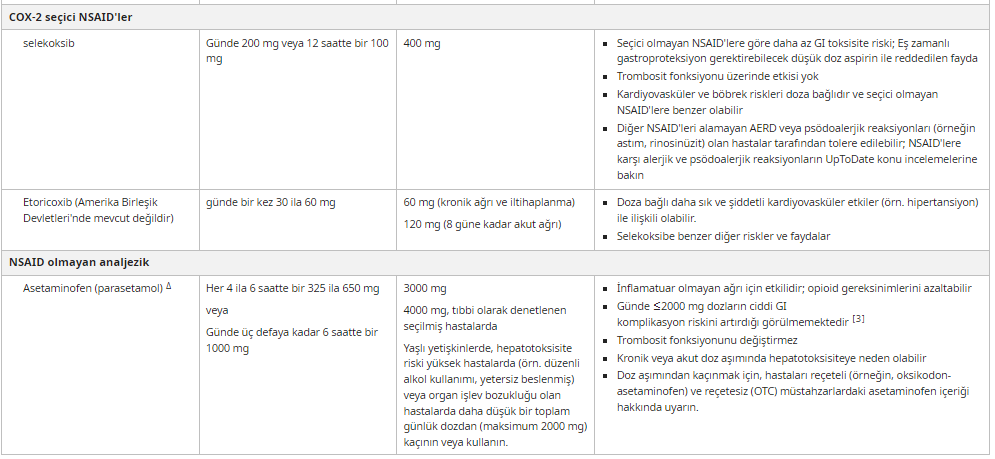 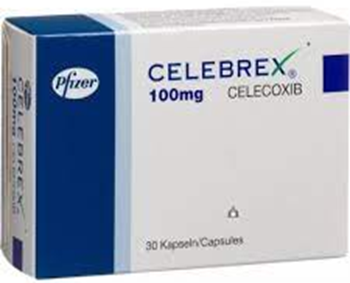 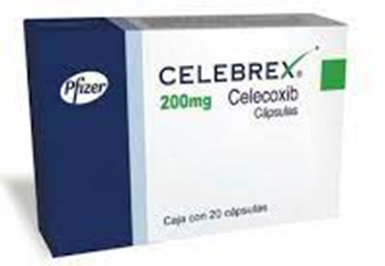 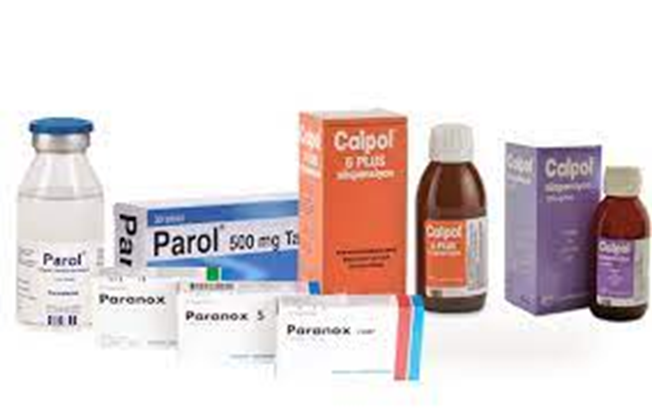 KORUNMA
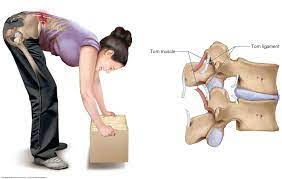 Doğru postür eğitimi
Ağırlık ve eşya kaldırma tekniklerinin eğitimi
Risk faktörlerini değiştirmek
Egzersiz
Bel destekleri
KORUNMA
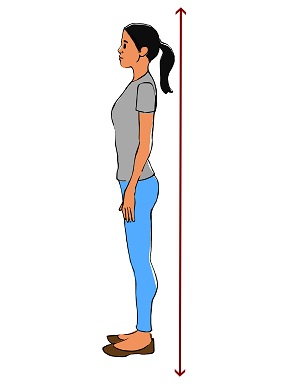 DOĞRU POSTÜR

Genel olarak duruşumu nasıl iyileştirebilirim?
Duruşunuza dikkat edin
Aktif kalın 
Sağlıklı bir kiloyu koruyun
Rahat, alçak topuklu ayakkabılar giyin
Çalışma yüzeylerinin sizin için rahat bir yükseklikte olduğundan 
emin olun
[Speaker Notes: Televizyon izlemek, bulaşık yıkamak veya yürümek gibi günlük aktiviteler sırasında duruşunuza dikkat edin.
Aktif kalmak. Her türlü egzersiz duruşunuzu iyileştirmeye yardımcı olabilir, ancak belirli egzersiz türleri özellikle yardımcı olabilir. Yoga, tai chi ve vücut farkındalığına odaklanan diğer sınıfları içerir. Merkez bölgenizi (sırt, karın ve pelvis çevresindeki kaslar) güçlendiren egzersizler yapmak da iyi bir fikirdir.
Sağlıklı bir kiloyu koruyun. Fazla kilo karın kaslarınızı zayıflatabilir, pelvisiniz ve omurganız için sorunlara neden olabilir ve bel ağrısına katkıda bulunabilir. Bunların hepsi duruşunuza zarar verebilir.
Rahat, alçak topuklu ayakkabılar giyin. Örneğin yüksek topuklu ayakkabılar dengenizi bozabilir ve sizi farklı yürümeye zorlayabilir. Bu, kaslarınıza daha fazla baskı uygular ve duruşunuza zarar verir.
İster bilgisayar başında oturuyor olun, ister akşam yemeği hazırlıyor olun, ister yemek yerken, çalışma yüzeylerinin sizin için rahat bir yükseklikte olduğundan emin olun .]
KORUNMA
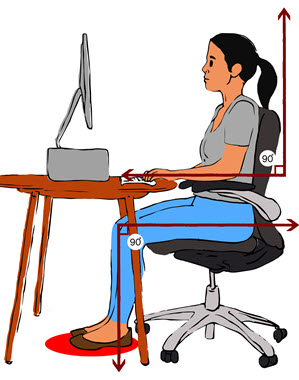 Otururken Duruşumu Nasıl İyileştirebilirim?
Oturma pozisyonları değiştirin
Kısa yürüyüşler yapın
Kaslarınızı sık sık hafifçe gerin
Bacaklarınızı çaprazlamayın
Ayaklarınızın yere değdiğinden emin olun 
Omuzlarınızı gevşetin
Dirseklerinizi vücudunuza yakın tutun
Sırtınızın tam olarak desteklendiğinden emin olun
Uyluk ve kalçalarınızın desteklendiğinden emin olun
[Speaker Notes: Oturma pozisyonlarını sık sık değiştirin
Ofisinizde veya evinizde kısa yürüyüşler yapın
Kas gerginliğini azaltmak için kaslarınızı sık sık hafifçe gerin
Bacaklarınızı geçmeyin; ayak bilekleriniz dizlerinizin önünde olacak şekilde ayaklarınızı yerde tutun
Ayaklarınızın yere değdiğinden emin olun veya bu mümkün değilse bir ayaklık kullanın.
Omuzlarınızı gevşetin; yuvarlanmamalı veya geriye doğru çekilmemelidir
Dirseklerinizi vücudunuza yakın tutun. 90 ile 120 derece arasında bükülmeleri gerekir.
Sırtınızın tam olarak desteklendiğinden emin olun. Koltuğunuzun alt sırtınızın kıvrımını destekleyebilecek bir sırtlığı yoksa bir sırt yastığı veya başka bir sırt desteği kullanın.
Uyluk ve kalçalarınızın desteklendiğinden emin olun. İyi yastıklı bir koltuğunuz olmalı ve uyluklarınız ve kalçalarınız yere paralel olmalıdır.]
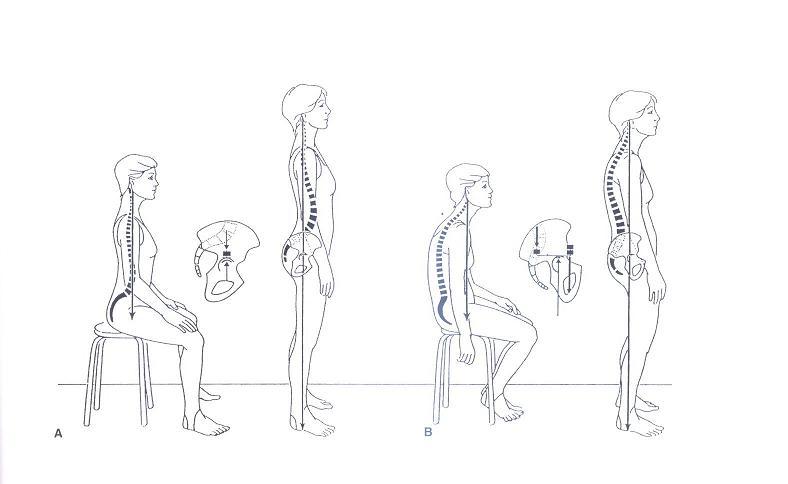 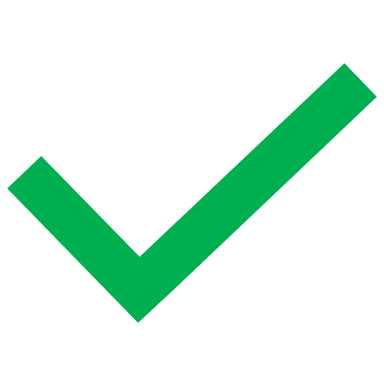 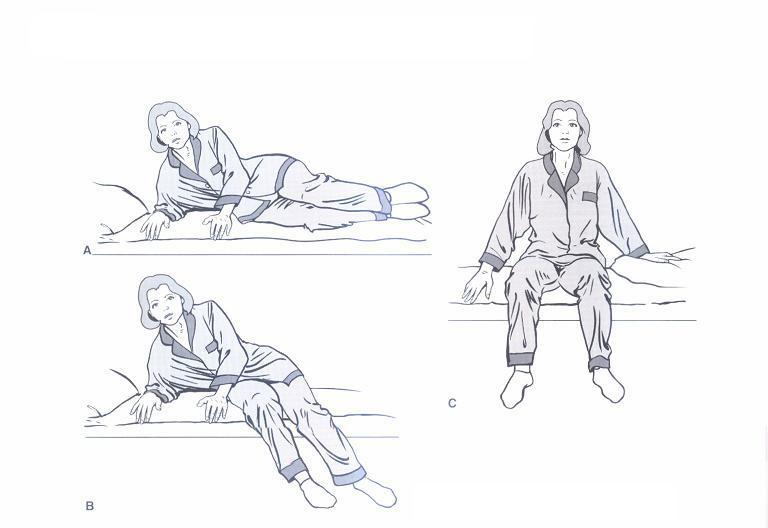 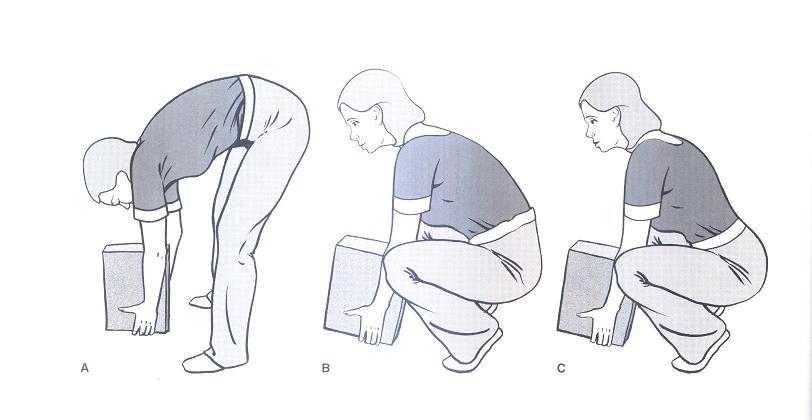 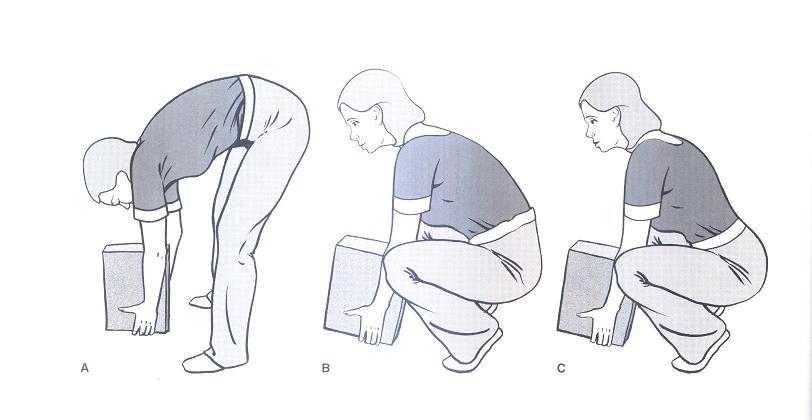 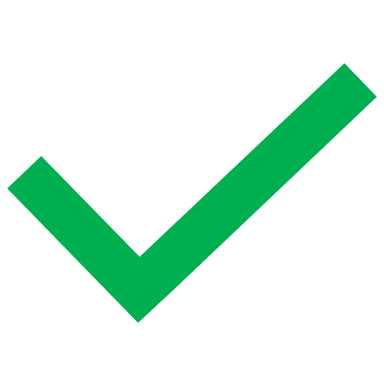 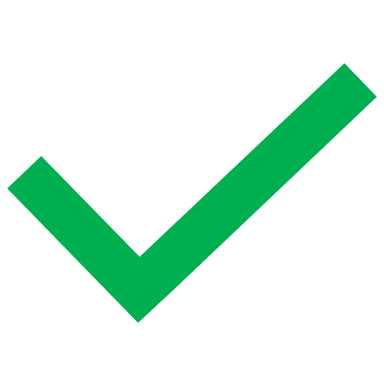 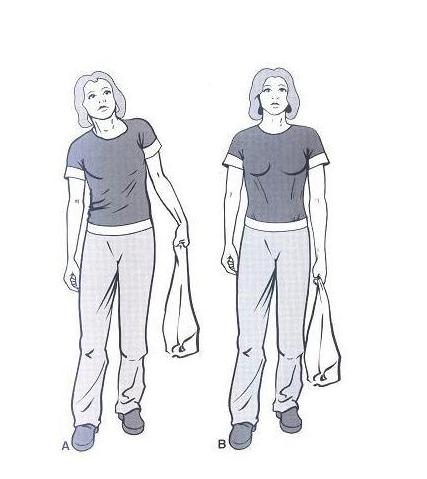 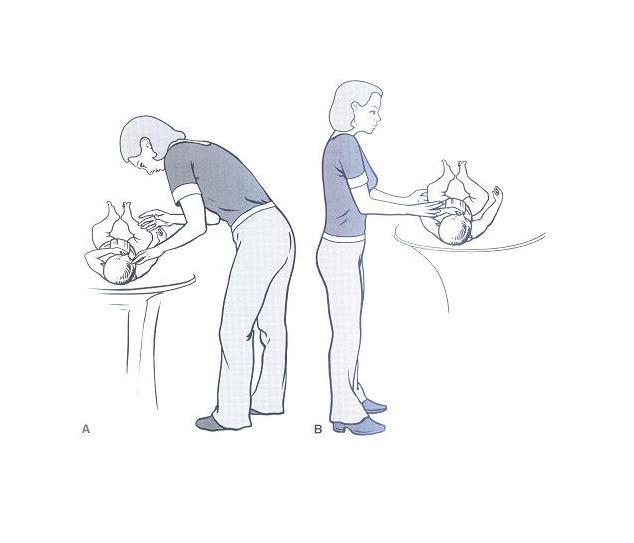 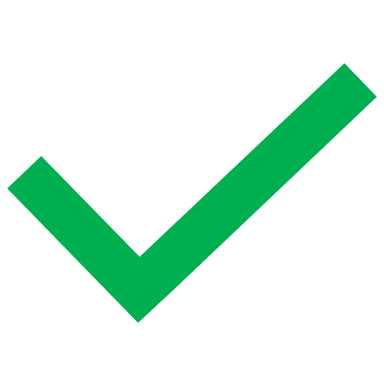 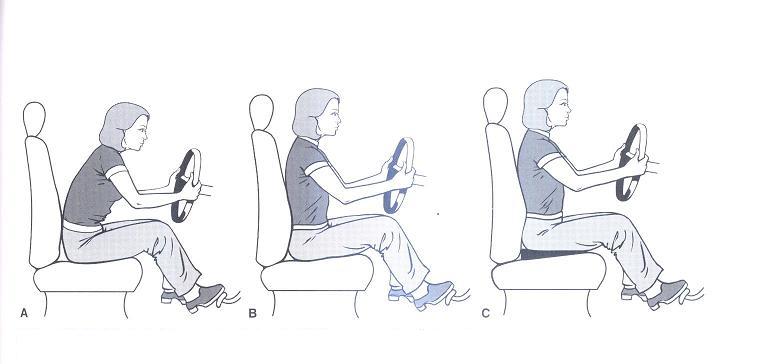 SEVK KRİTERLERİ
Bel ağrısında kırmızı bayrakların varlığı
Genel durum kötü
Şiddetli bir travma 
Mekanik kaynaklı olmayan bel ağrısı ya da ayırıcı tanıda sorun
Tedaviye cevap alınamaması
İleri inceleme ihtiyacı
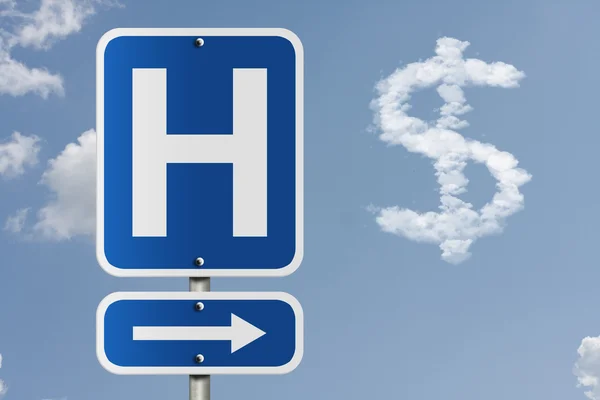 KAYNAKLAR
Current Aile Hekimliği Tanı Ve Tedavi, 2019
Diagnosis And Treatment Of Acute Low Back Pain, BRIAN A. CASAZZA, MD, University Of North Carolina School Of Medicine, Chapel Hill, North Carolina, American Family Physician  2012 Feb 15;85(4):343-350
Chronic Low Back Pain: Evaluation And Management, June 15, 2009  Volume 79, Number 12, American Family Physician
Mechanical Low Back Pain, October 1, 2018  Volume 98, Number 7,  American Family Physician
Low Back Pain: American College Of Physicians Practice Guideline On Noninvasive Treatments Am Fam Physician. 2017 Sep 15;96(6):407-408.
Diagnosis And Treatment Of Low Back Pain: A Joint Clinical Practice Guideline From The American College Of Physicians And The American Pain Society, Clinical Guidelines2 October 2007
Diagnostic Imaging For Low Back Pain: Advice For High-value Health Care From The American College Of Physicians
Birinci Basamağa Yönelik Tanı Ve Tedavi Rehberi, 2012
Kronik Bel-boyun Ağrılı Hastaya Yaklaşım Ve Değerlendirme Yöntemleri, TOTBİD Dergisi, Takmaz Suna Akın 2017;16:81-88
https://www.ftronline.com/bel-muayenesi/
https://medlineplus.gov/guidetogoodposture.html
https://www.uptodate.com/contents/management-of-low-back-pain-in-adults?search=cervical%20patology%20imagine&topicRef=4820&source=see_link